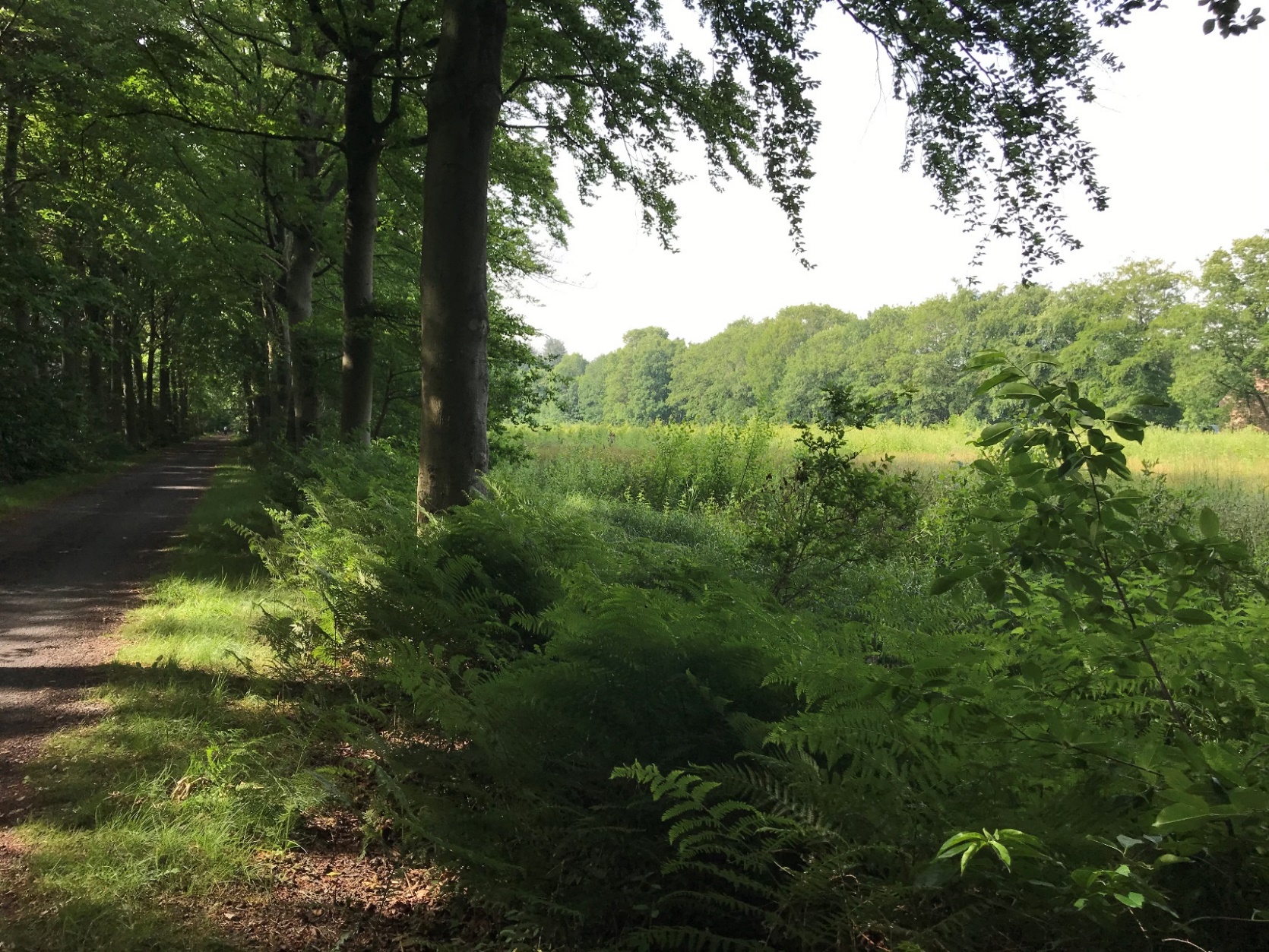 Foreest
Inrichtingsstudie en natuurbeheerplan
9 maart 2023
Foreest
Klant
Stad Brugge
Periode
2020-2023
Panel
Dirk De fauw, Burgemeester
Mercedes Van Volcem, Schepen van Openbaar Domein

Nathalie Vandromme, Project Manager Openbaar Domein
Jean-Pierre Van Loocke, Communicatie & Citymarketing
Olivier Heylen, Principal Advisor Ecologie, Antea Group
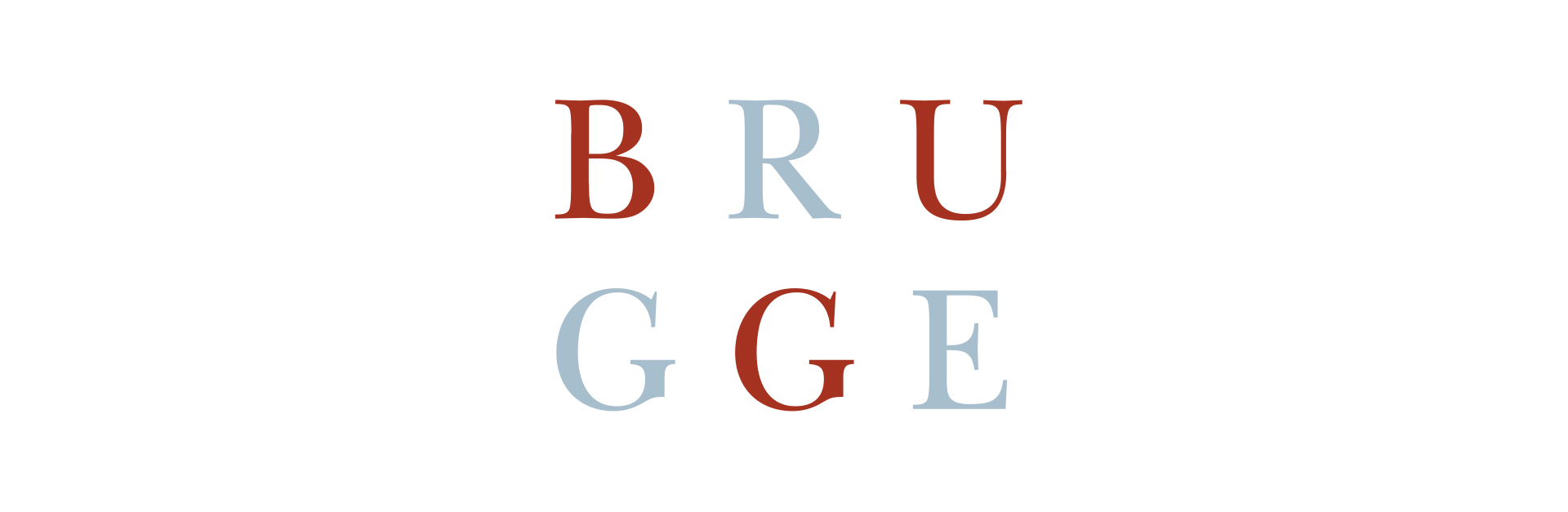 Agenda
Verwelkoming en inleiding
Mercedes Van Volcem, Schepen van Openbaar Domein
Toelichting Project
Olivier Heylen, Principal Advisor Ecologie, Antea Group
Inventaris
Inrichtingsvisie
Beheerplan
Slotwoord
Dirk De fauw, Burgemeester
Verwelkoming en inleiding
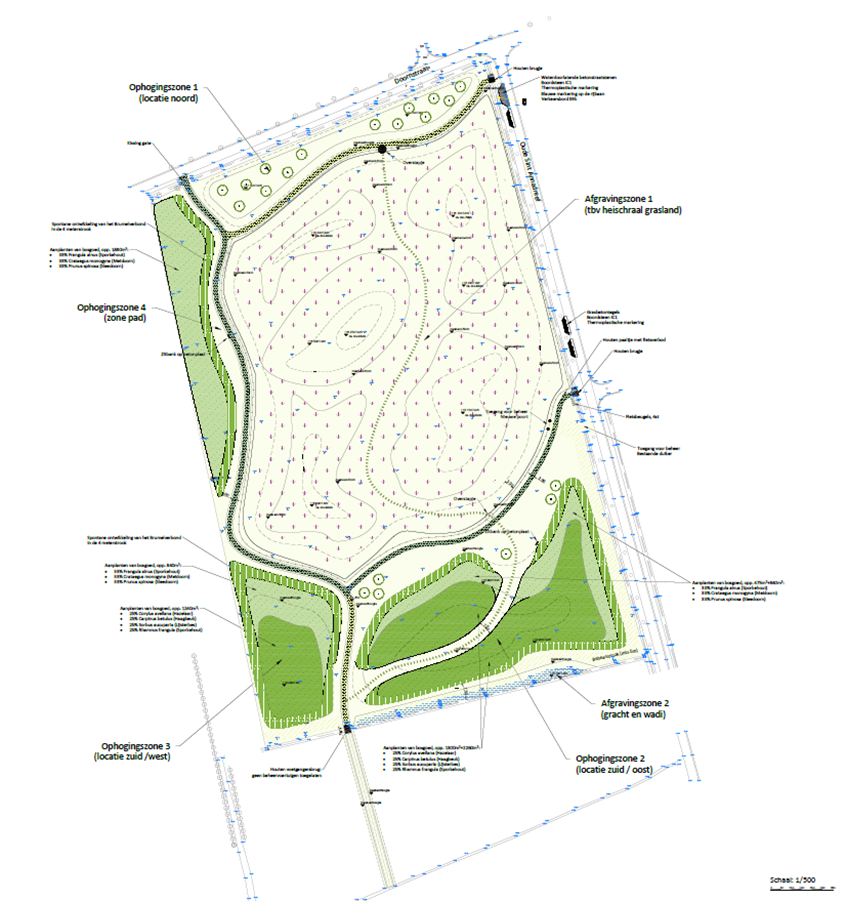 Foreest
Doel:
Inrichting akker:
Verschralend beheer
(hei)schraal grasland combinatie met houtkant, …
Landschappelijke belevingswaarde
Natuurbeheerplan:
Rijke bosecosystemen
Mogelijke doelsoorten
Zachte, stille recreatie
Geïntegreerde inrichting en beheer in functie van ecologische, landschappelijk en recreatieve waarden
Inventaris
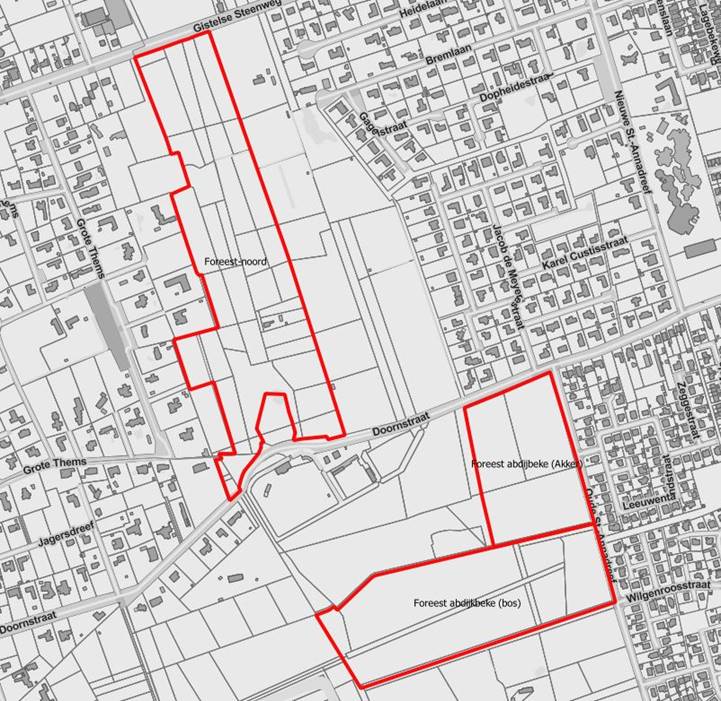 Inventaris - Landschapshistoriek
Situering
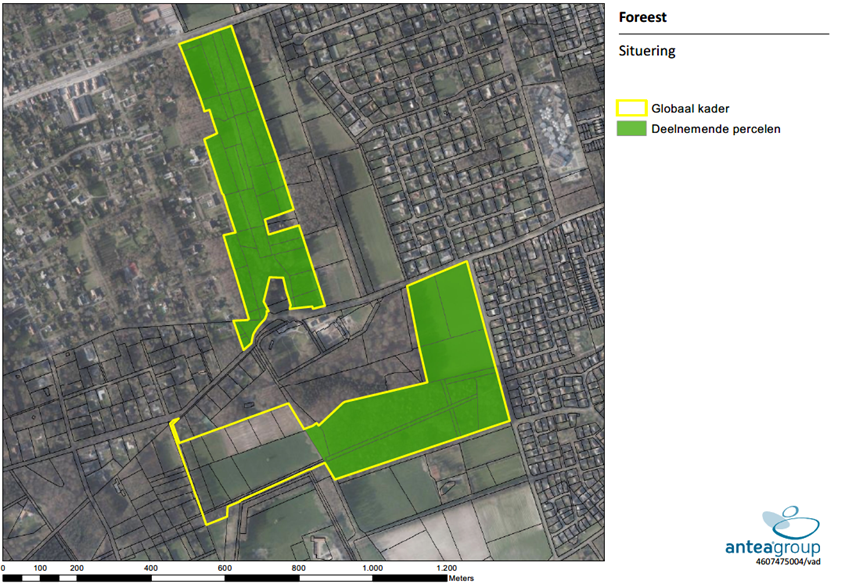 Inventaris - Landschapshistoriek
Ferrariskaart (1777-1778)
Kaartboek met kadastrale kaarten (1808-1810)
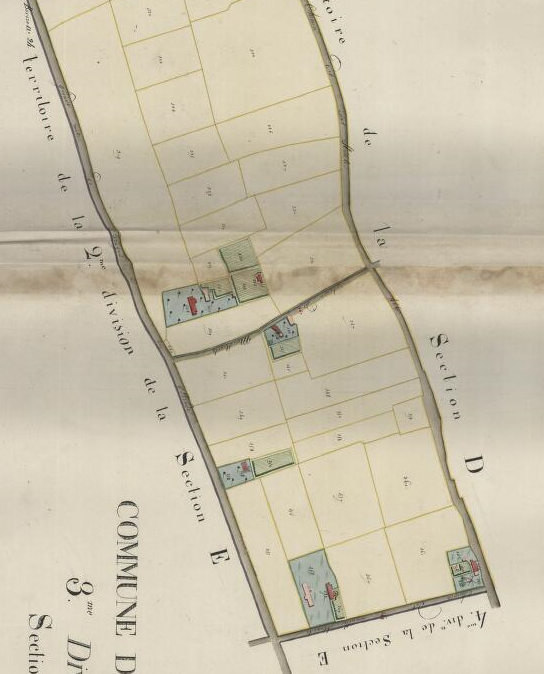 Opsomming van max. 7 bullets
Tekst beperken tot max. 10 woorden (geen volzinnen)
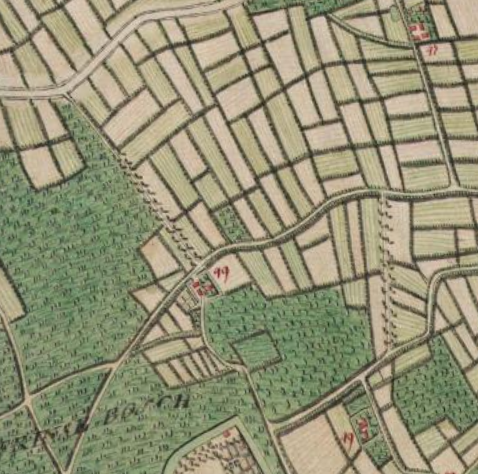 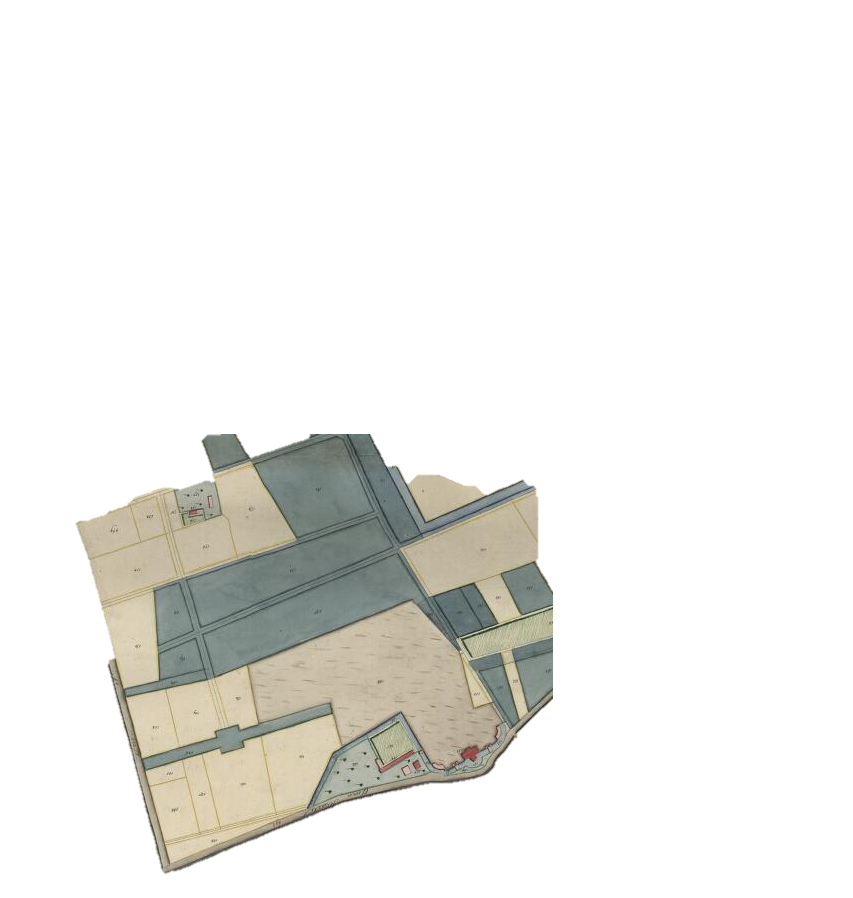 Inventaris - Landschapshistoriek
Plan parcellaire de la commune de Sint André: avec les mutations (1854)
Vandermaelenkaart (1846-1854)
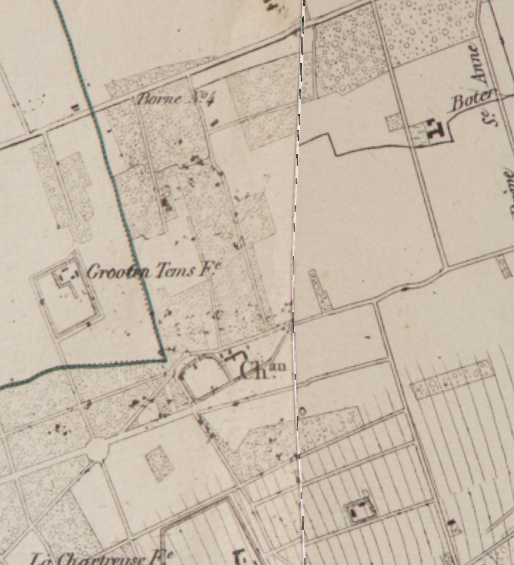 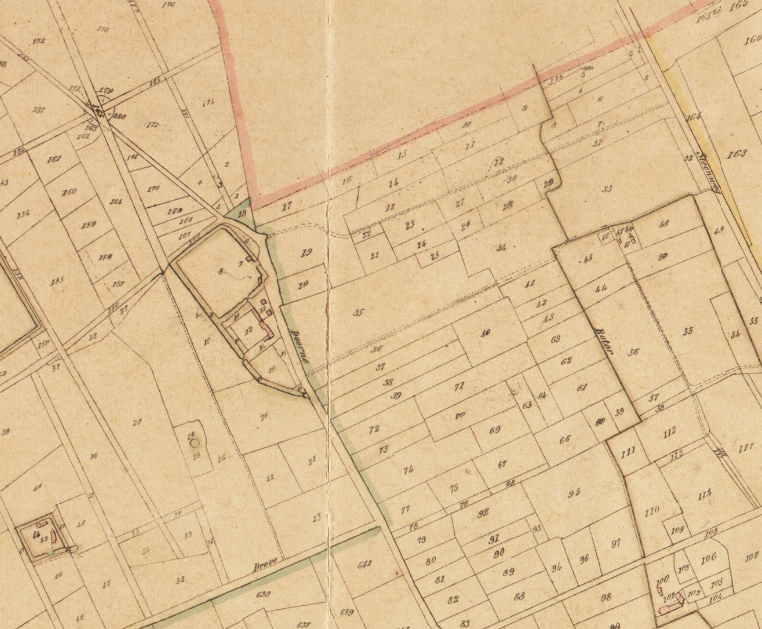 Inventaris - Landschapshistoriek
1980 - 1982
1932
1884
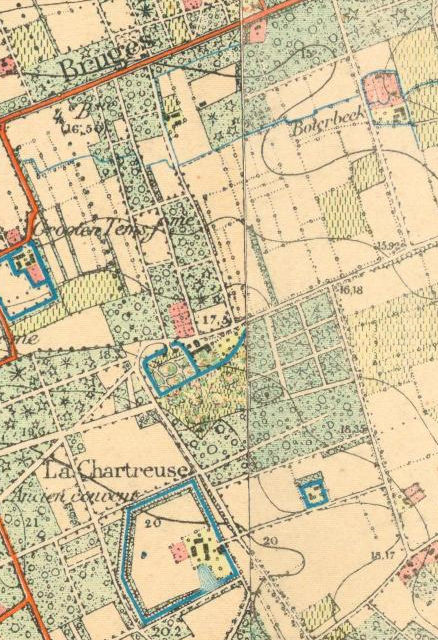 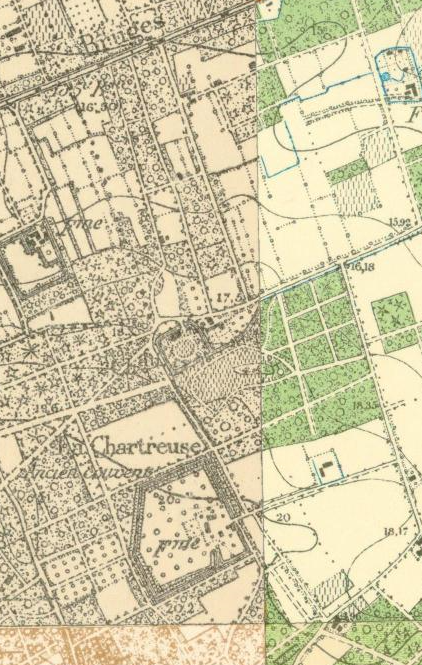 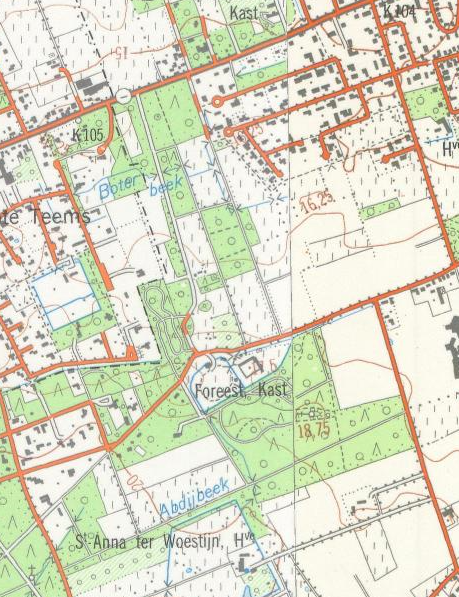 Inventaris – Erfgoed
Bescherming als monument
“Kasteeldomein Foreist”: artistieke, historische en sociaal-culturele waarde.
Driedelige parkstructuur (kenmerken vroeg-romantische aanleg bewaard gebleven, meermaals aangepast en aangevuld in landschappelijke stijl)
Nabije omgeving rond het kasteel en de hoeve (geen onderdeel van dit beheerplan)
Boscontext ten zuiden van de kasteelsite (Foreest Abdijbeke)
Boscontext ten noorden van de Doornstraat, aansluitend aan de boswachterswoning (Foreest Noord)
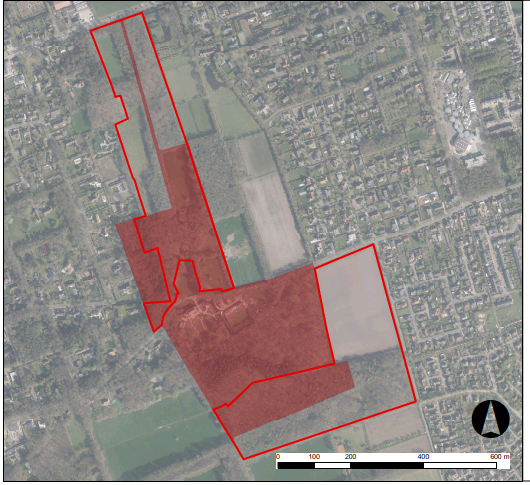 Inventaris – Erfgoed
Dreef cfr Ferraris
gewone + rode beuken beuken. Nabij Doornstraat begeleid met pilasters (oorspronkelijk voorzien van bekronende vazen)
Bosboom “de Zesling”
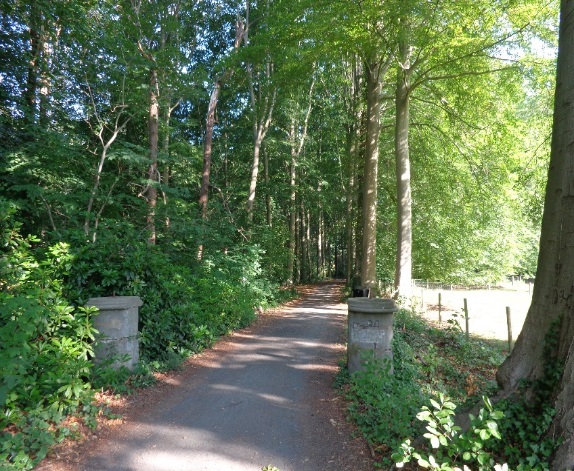 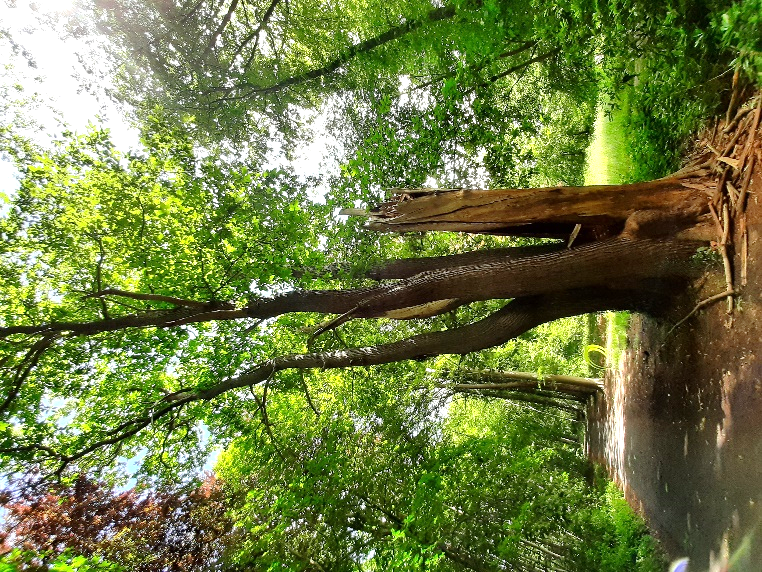 Inventaris – Erfgoed
Boswachterswoning (1894) (geen onderdeel van het natuurbeheerplan)
Enkele graasweiden
Noordelijk van boswachterswoning
Was omhaagd moestuinperceel met kruisvormige verdiepte grachten
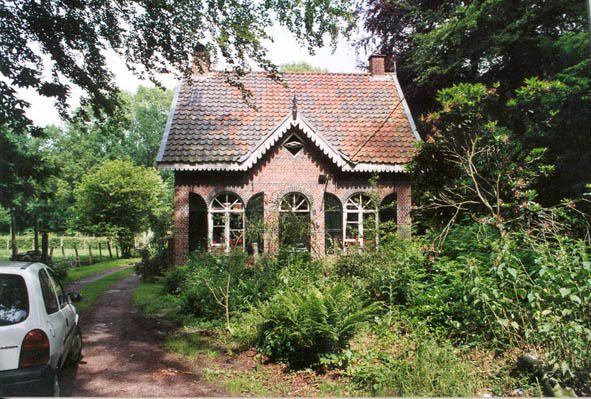 ©Agentschap Onroerend Erfgoed
Inventaris – Abiotiek
Bodem
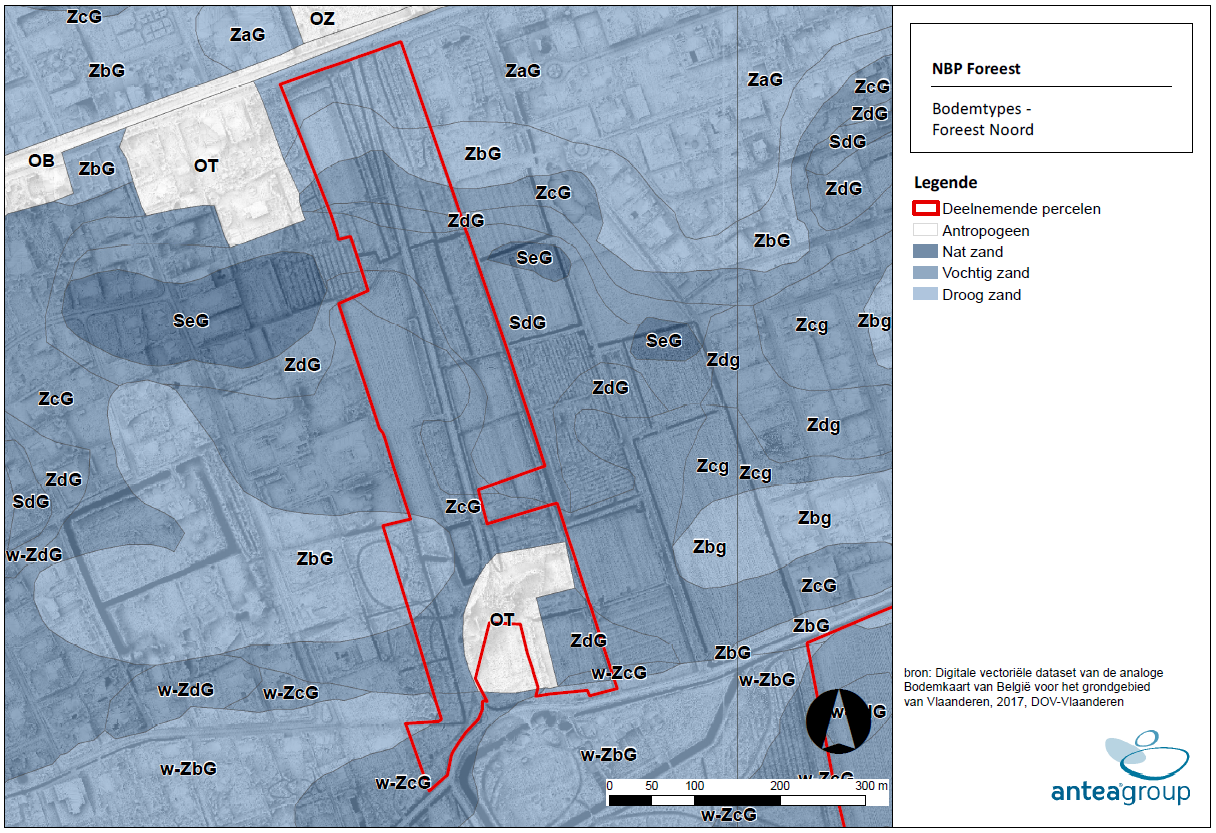 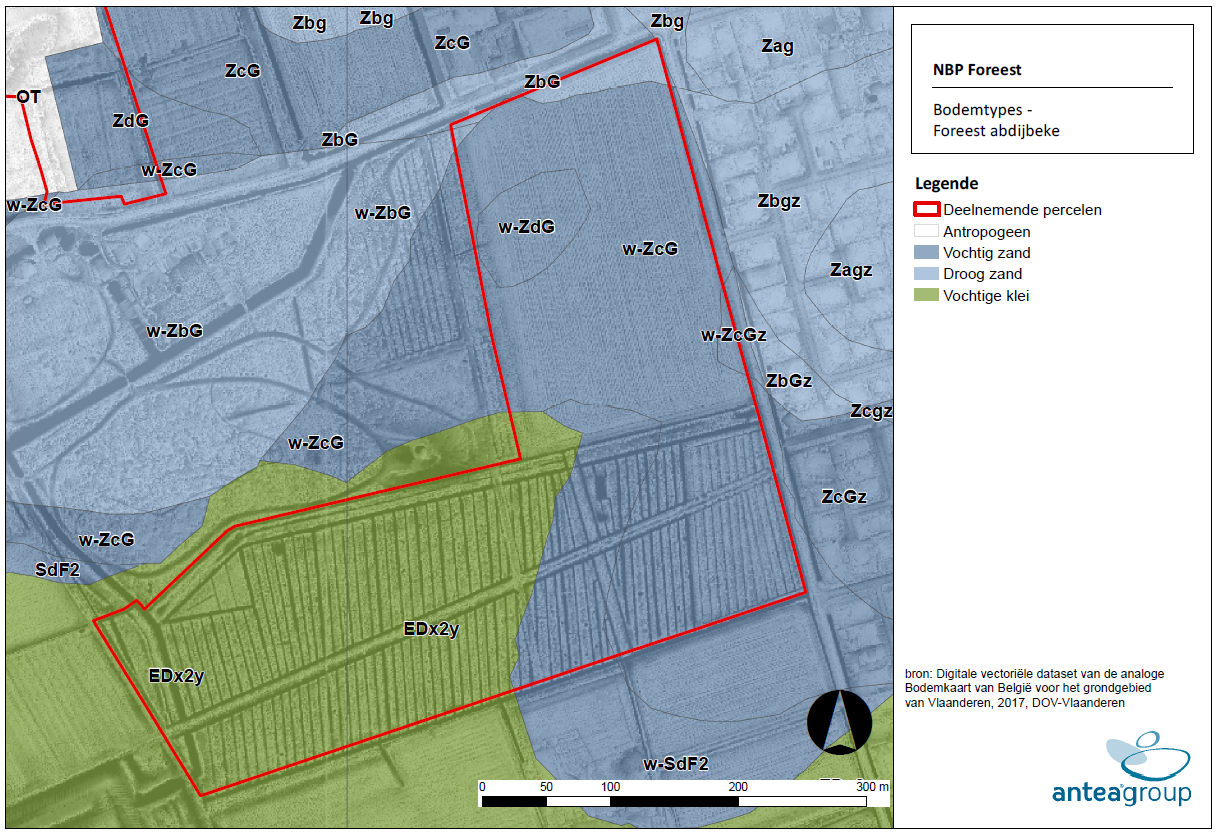 Droge of vochtige zandbodem
Kleibodem (zuidwest)
Inventaris – Abiotiek
Reliëf
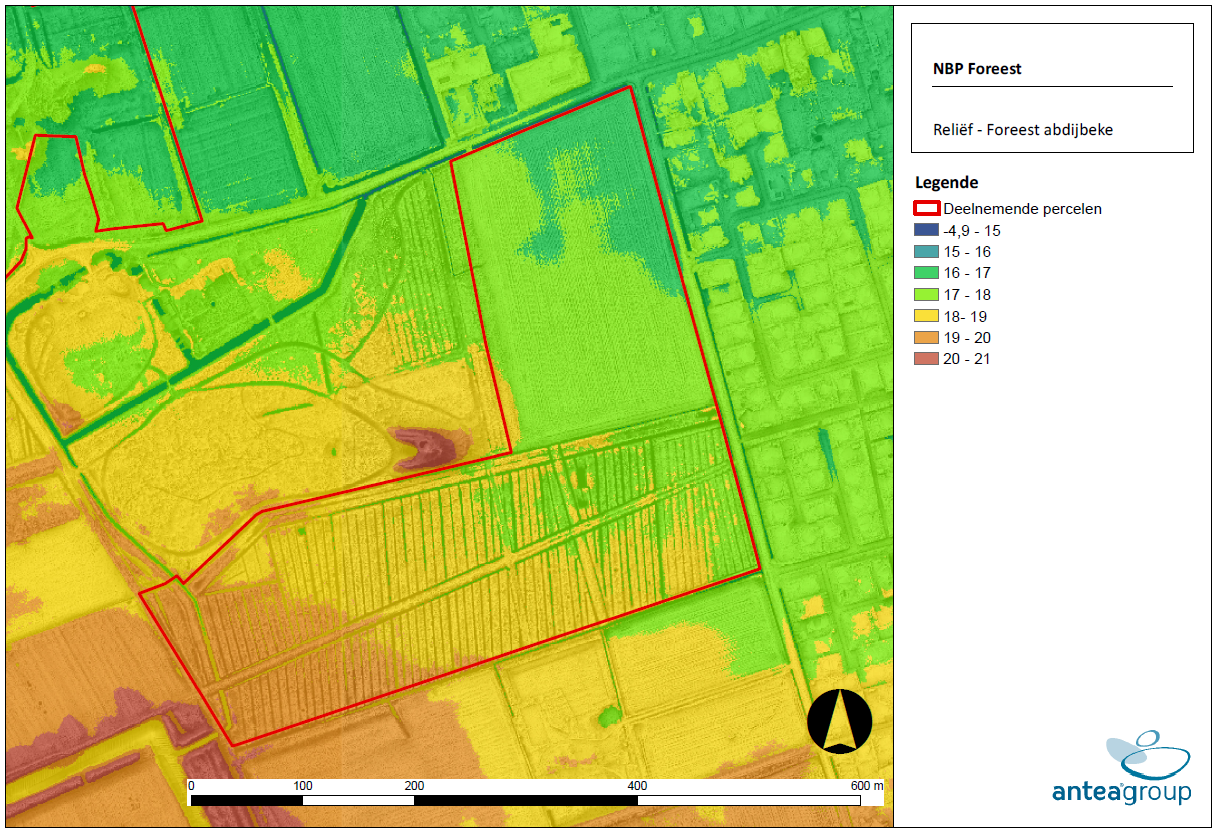 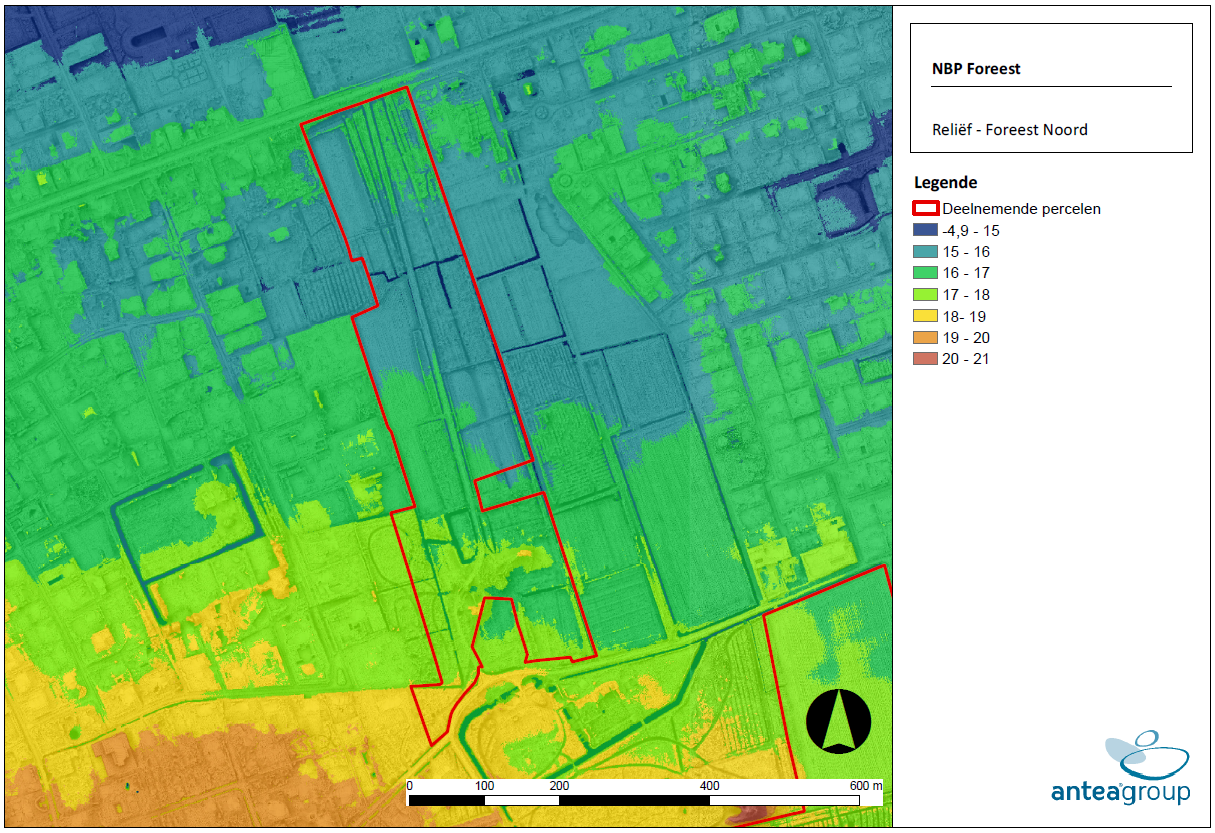 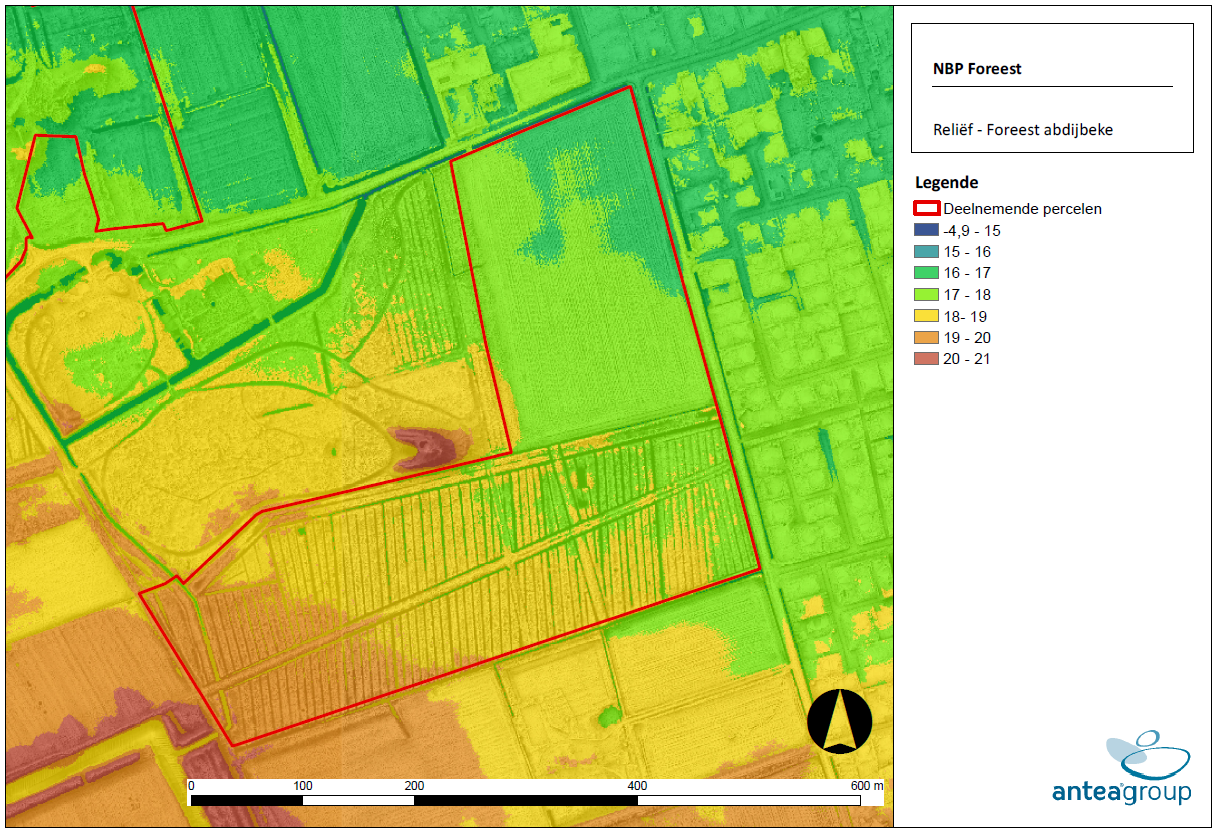 Stijgend van NO naar ZW
Greppels
Inventaris – Biotiek
Vegetatie - habitats
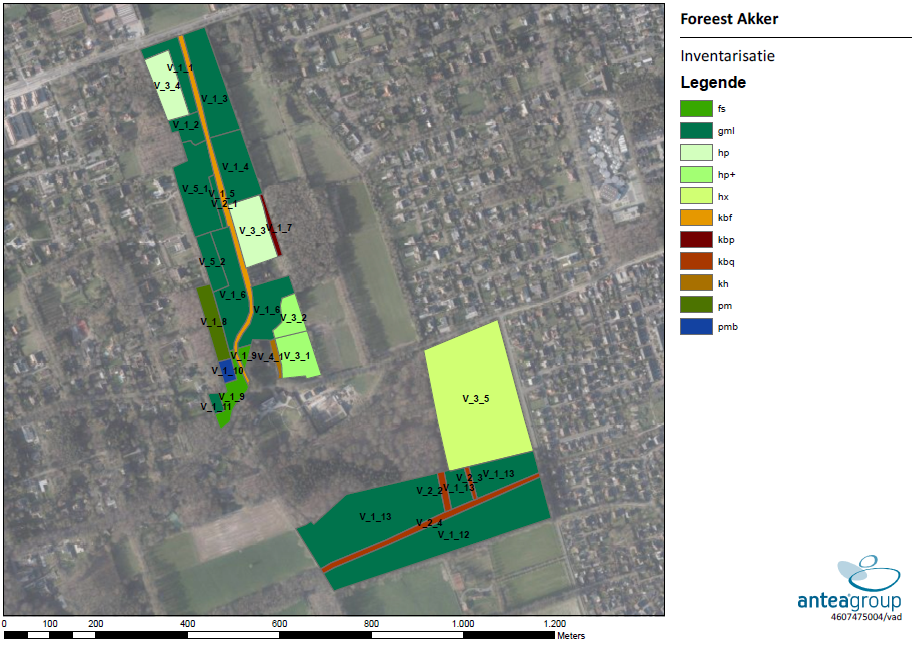 Inventaris – Biotiek
Vegetatie - habitats
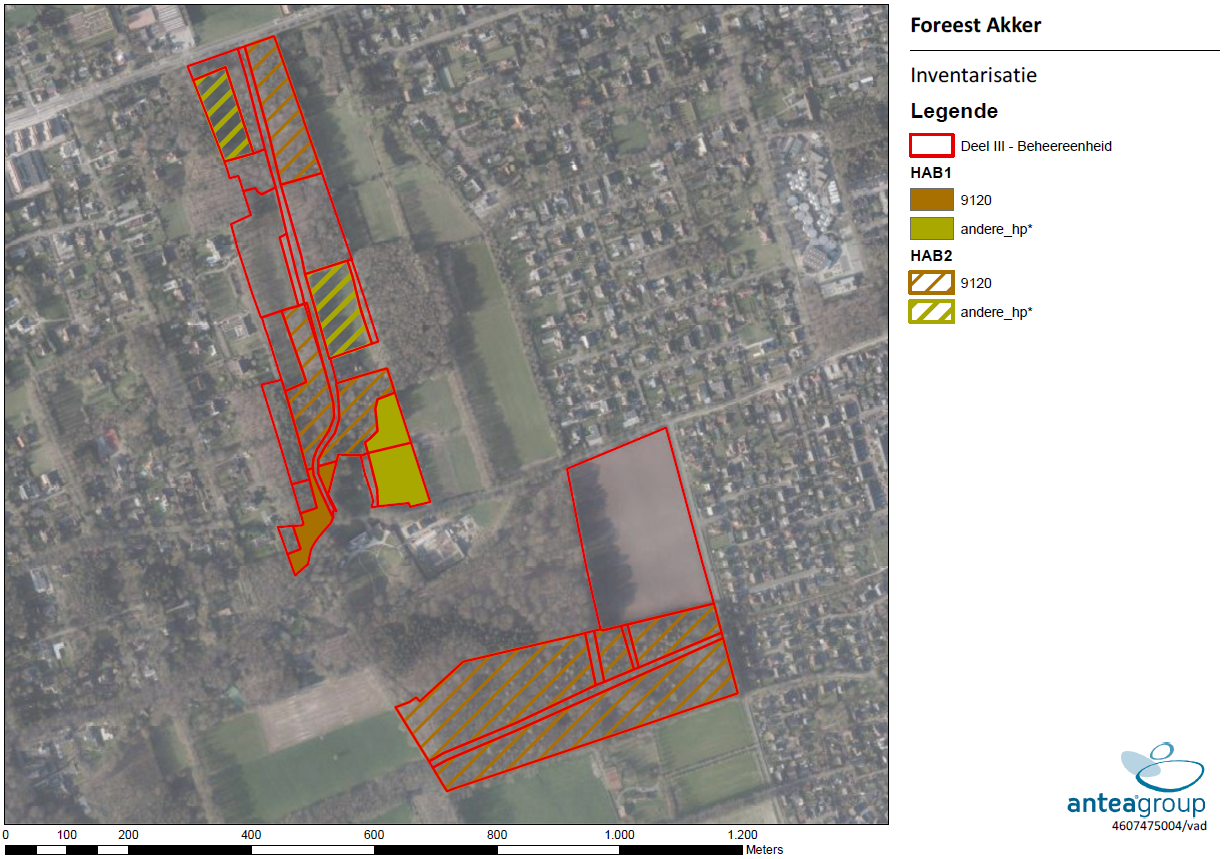 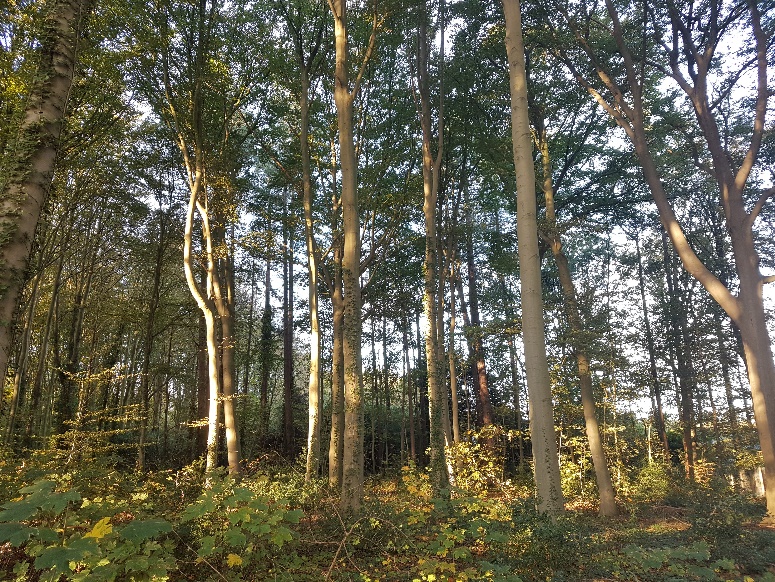 Inventaris – Biotiek
Bosleeftijd
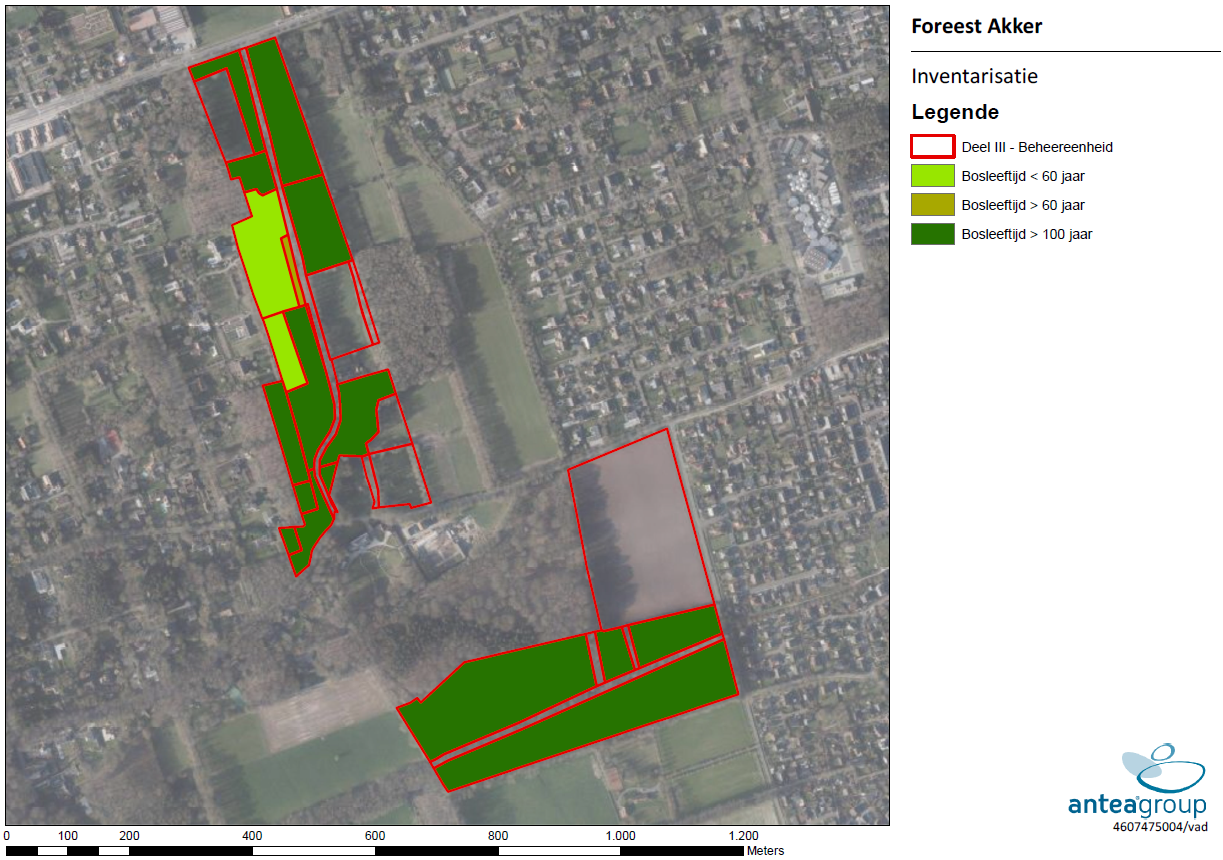 Inventaris – Biotiek
Invasieve soorten
Amerikaanse eik
Amerikaanse vogelkers
Rododendron
Speciale soorten: vinpootsalamander (droogvallende poel)
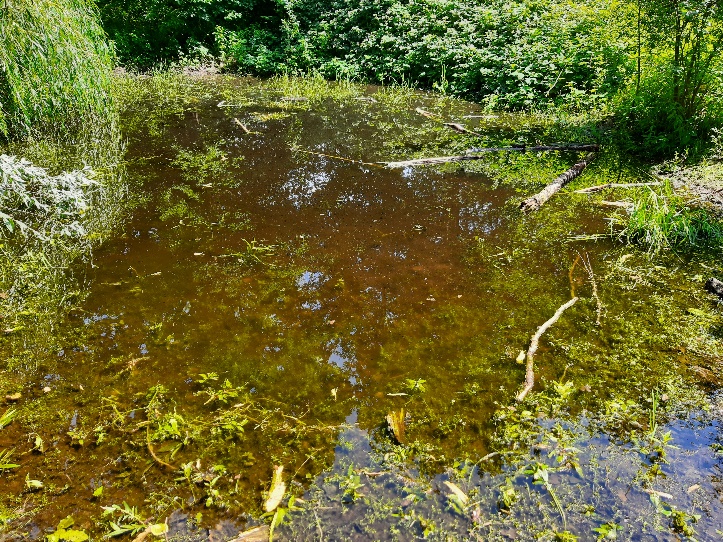 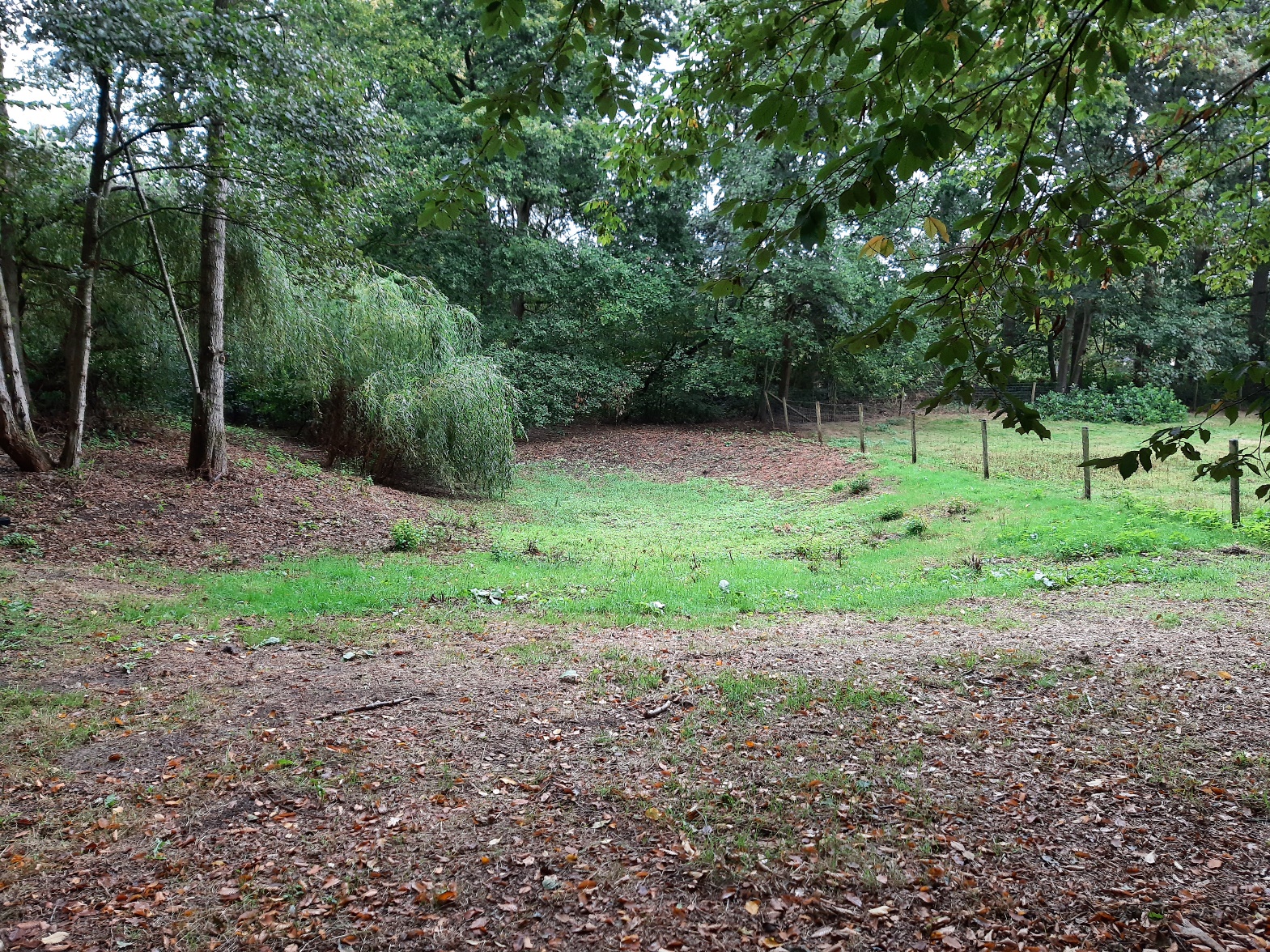 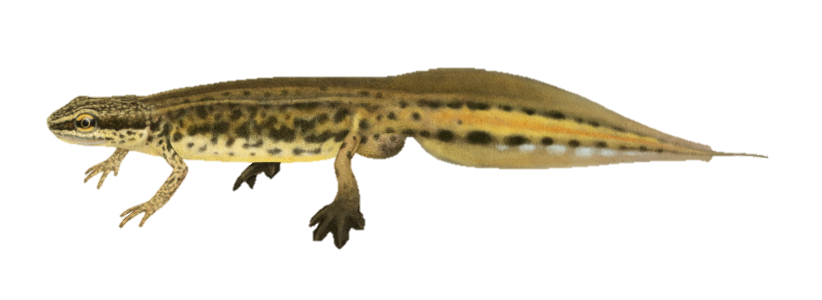 ©Hylawerkgroep
Inrichtings-visie
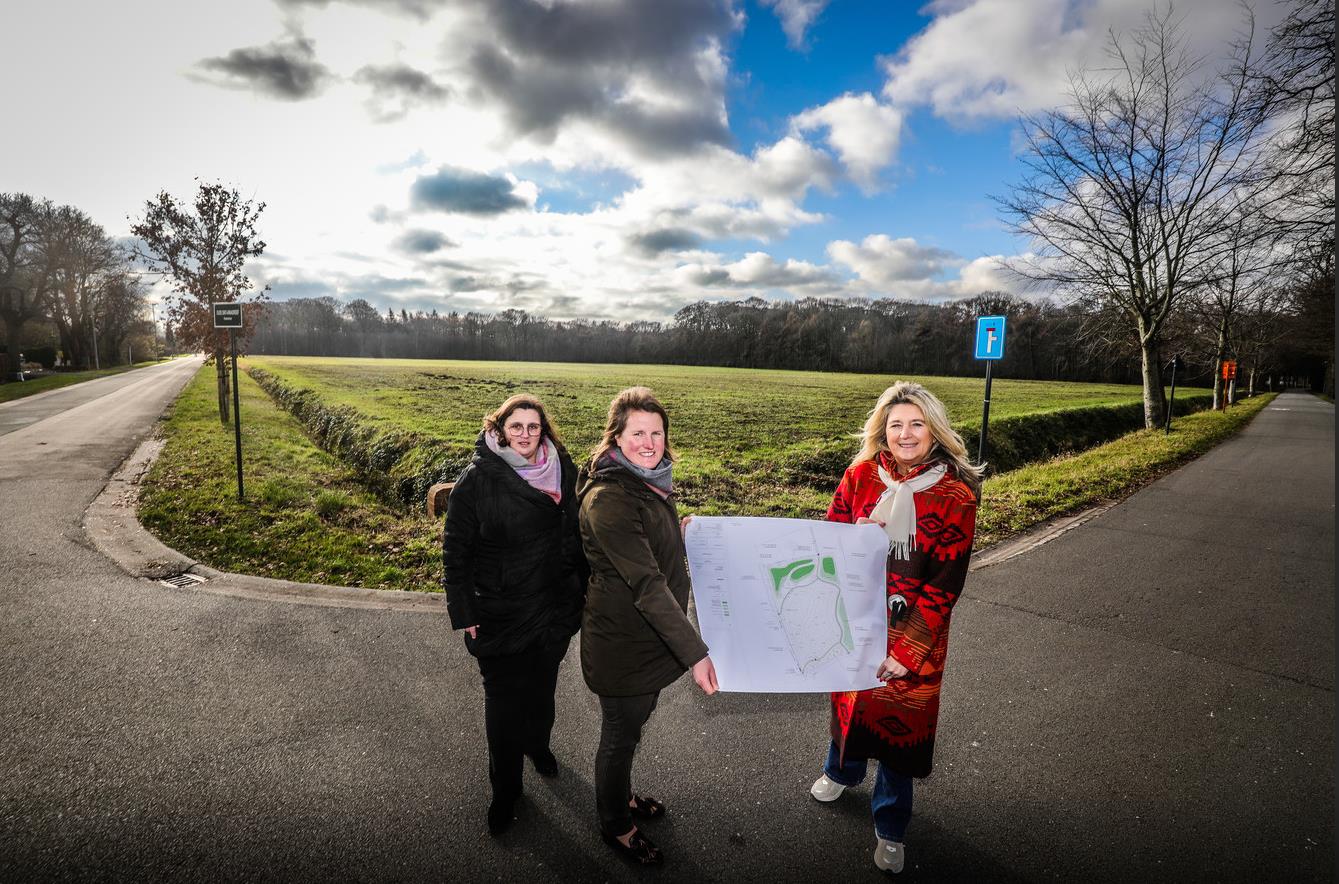 Inrichtingsvisie
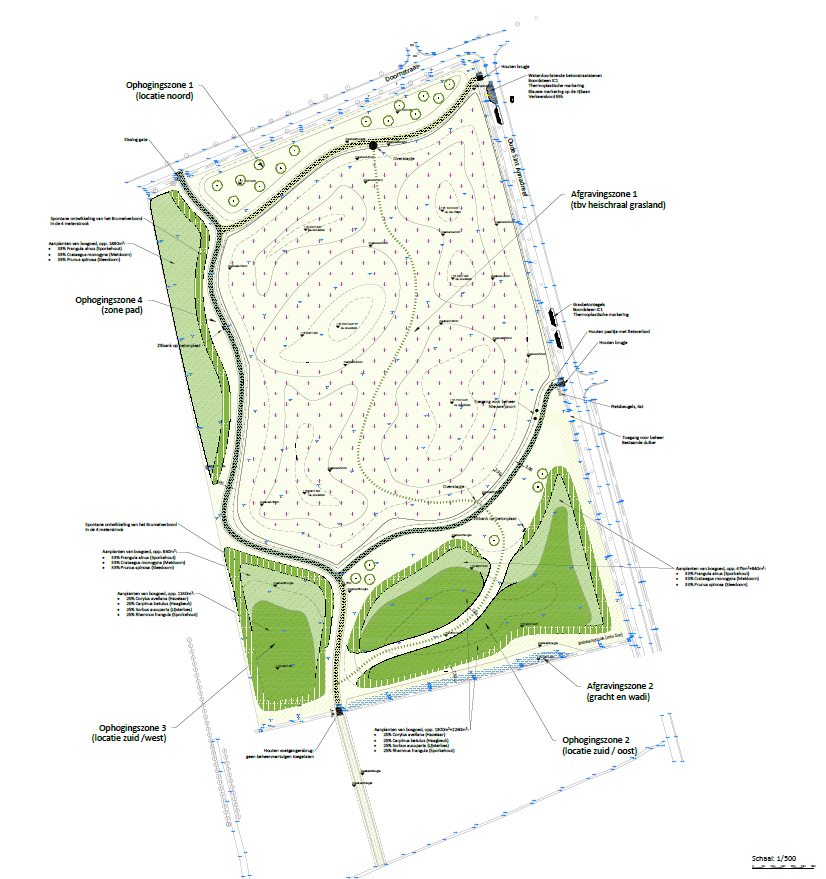 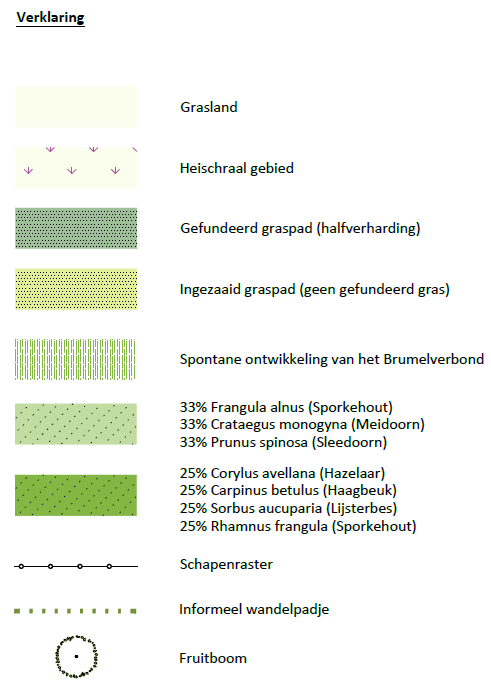 ©Agentschap Onroerend Erfgoed
Inrichtingsvisie
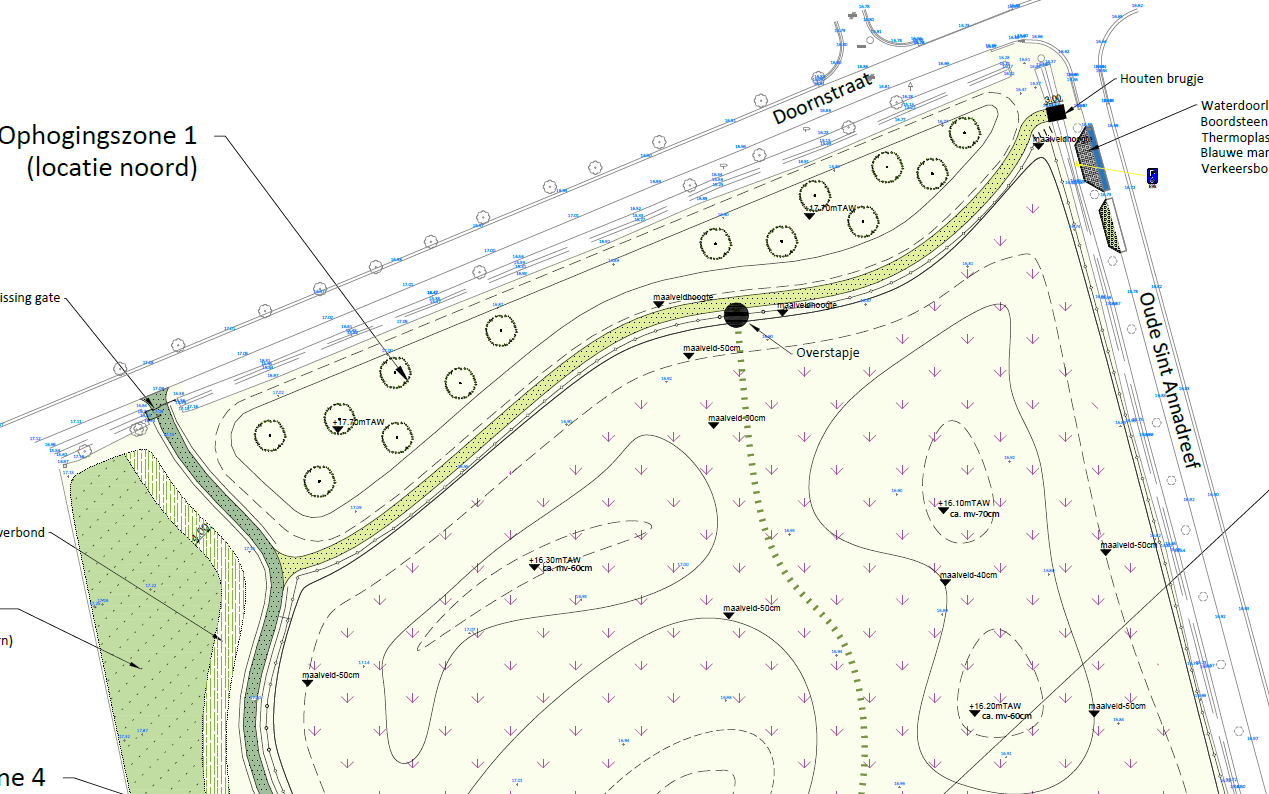 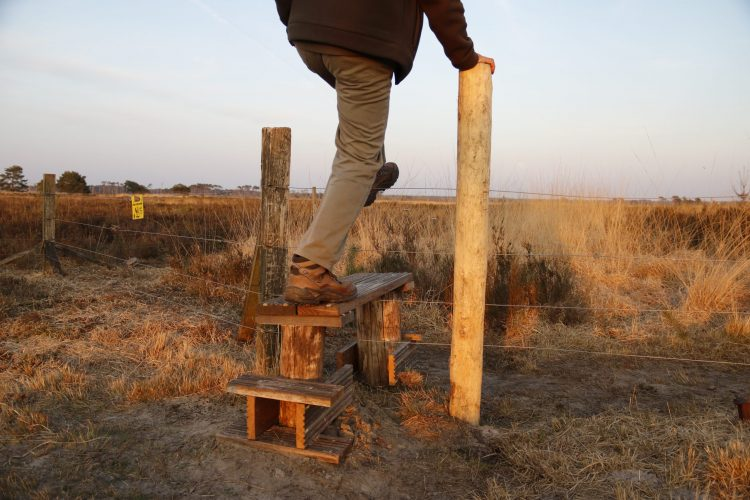 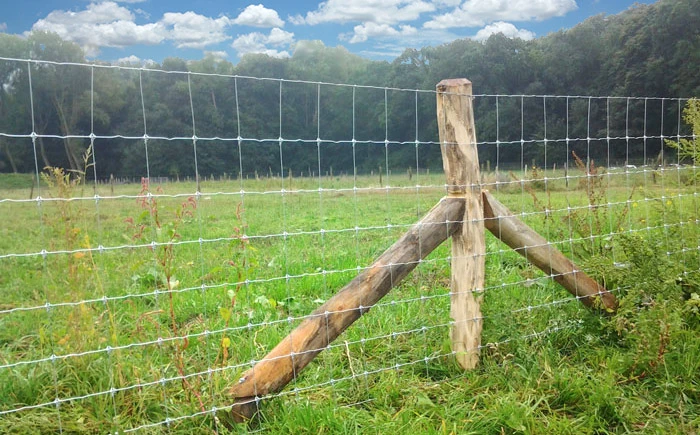 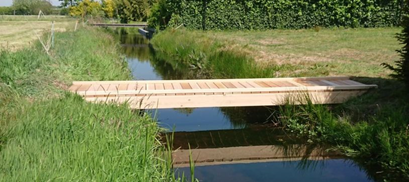 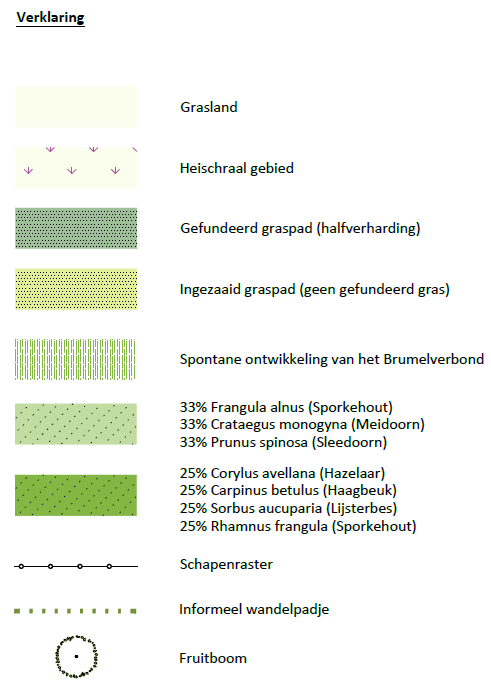 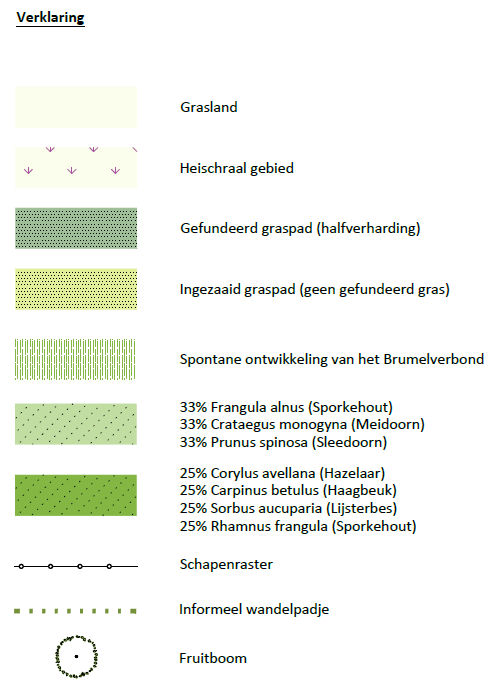 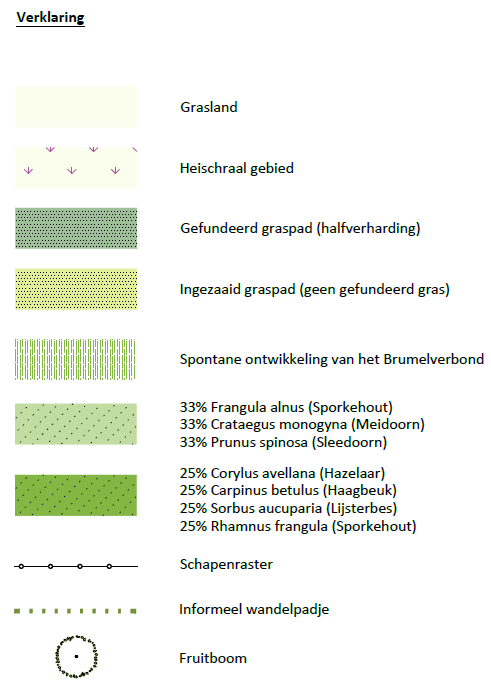 ©Agentschap Onroerend Erfgoed
Inrichtingsvisie
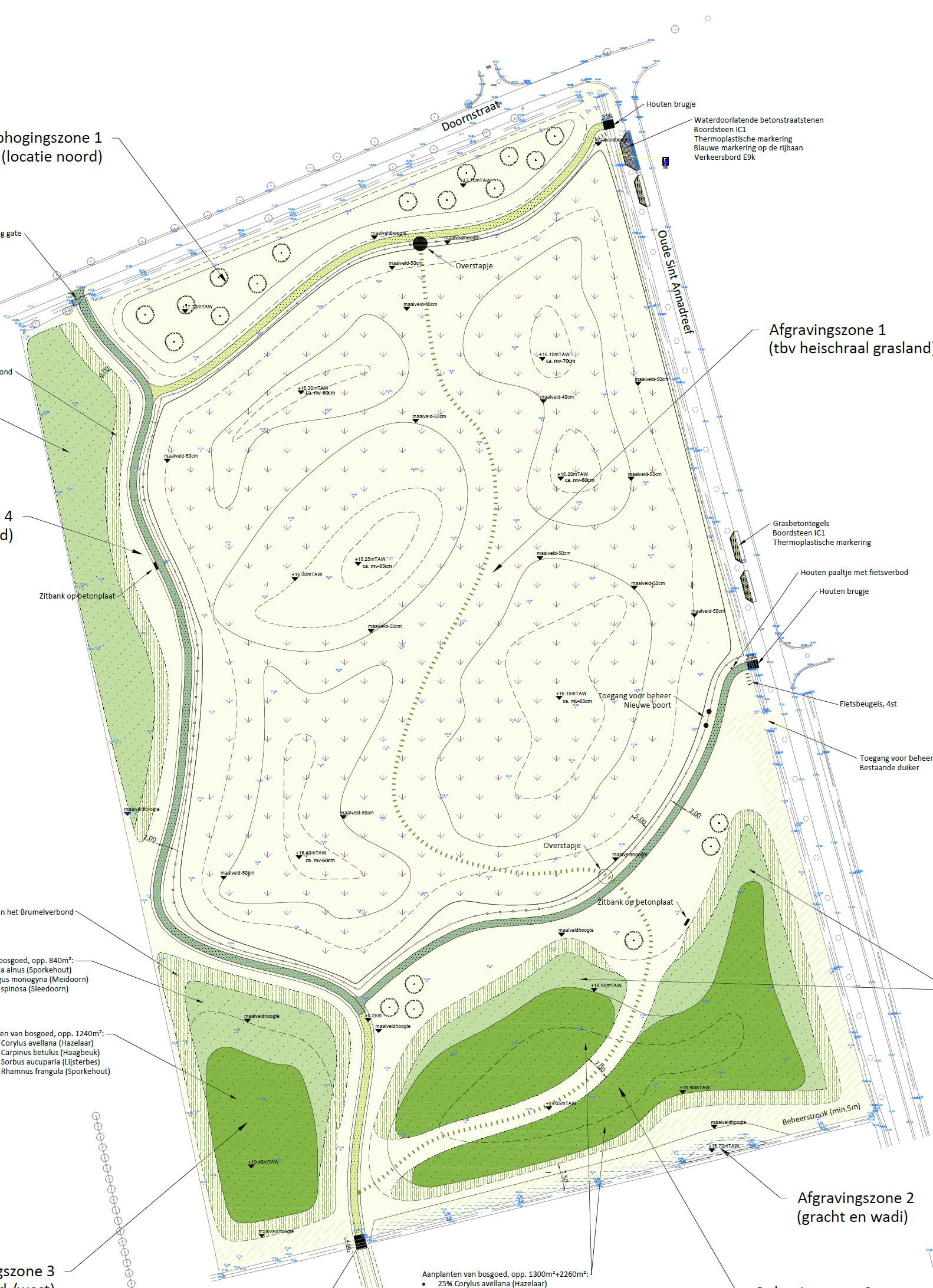 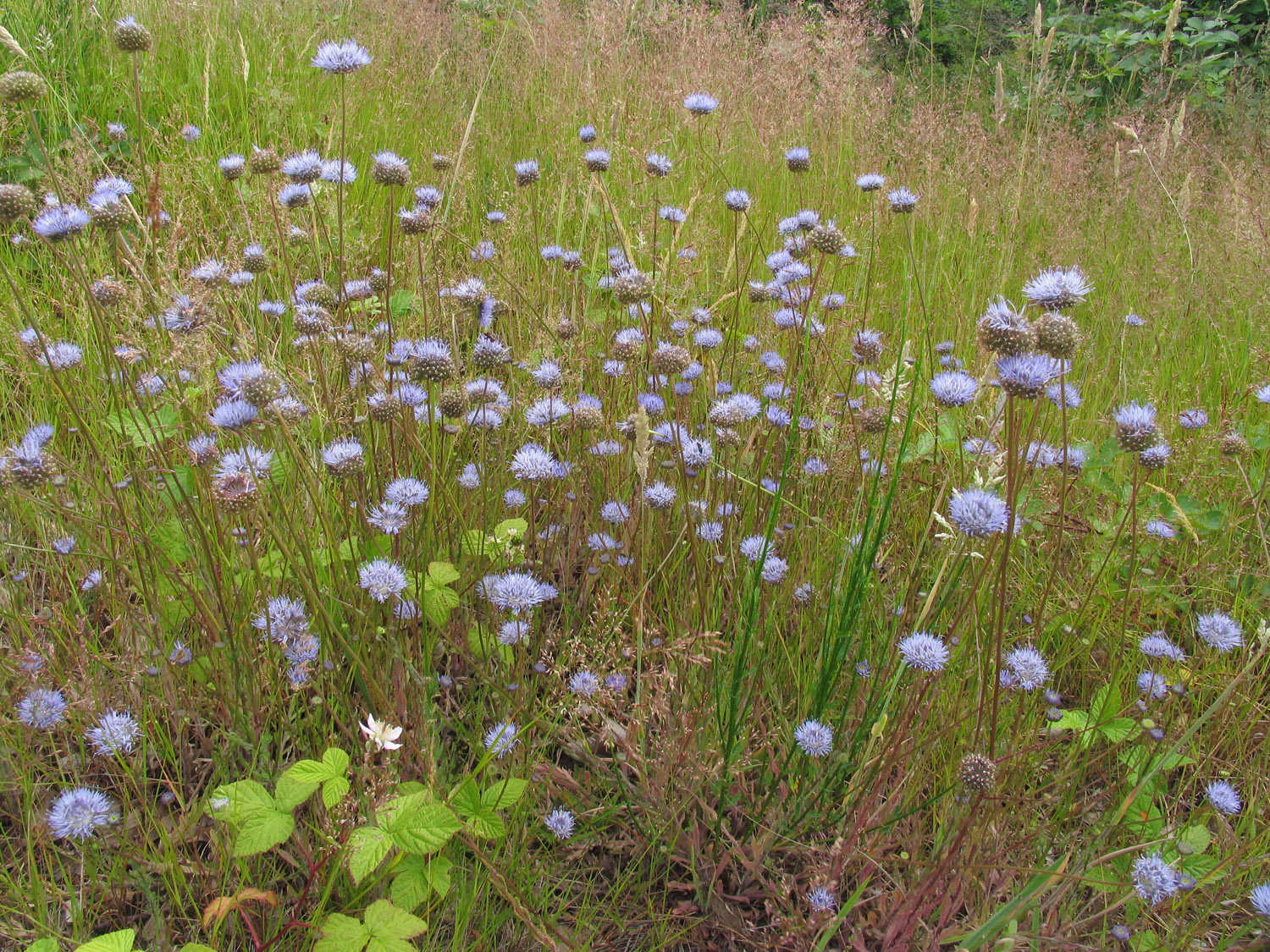 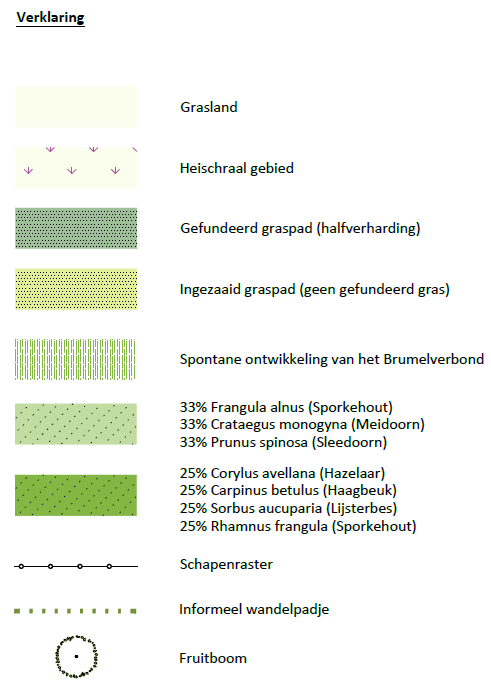 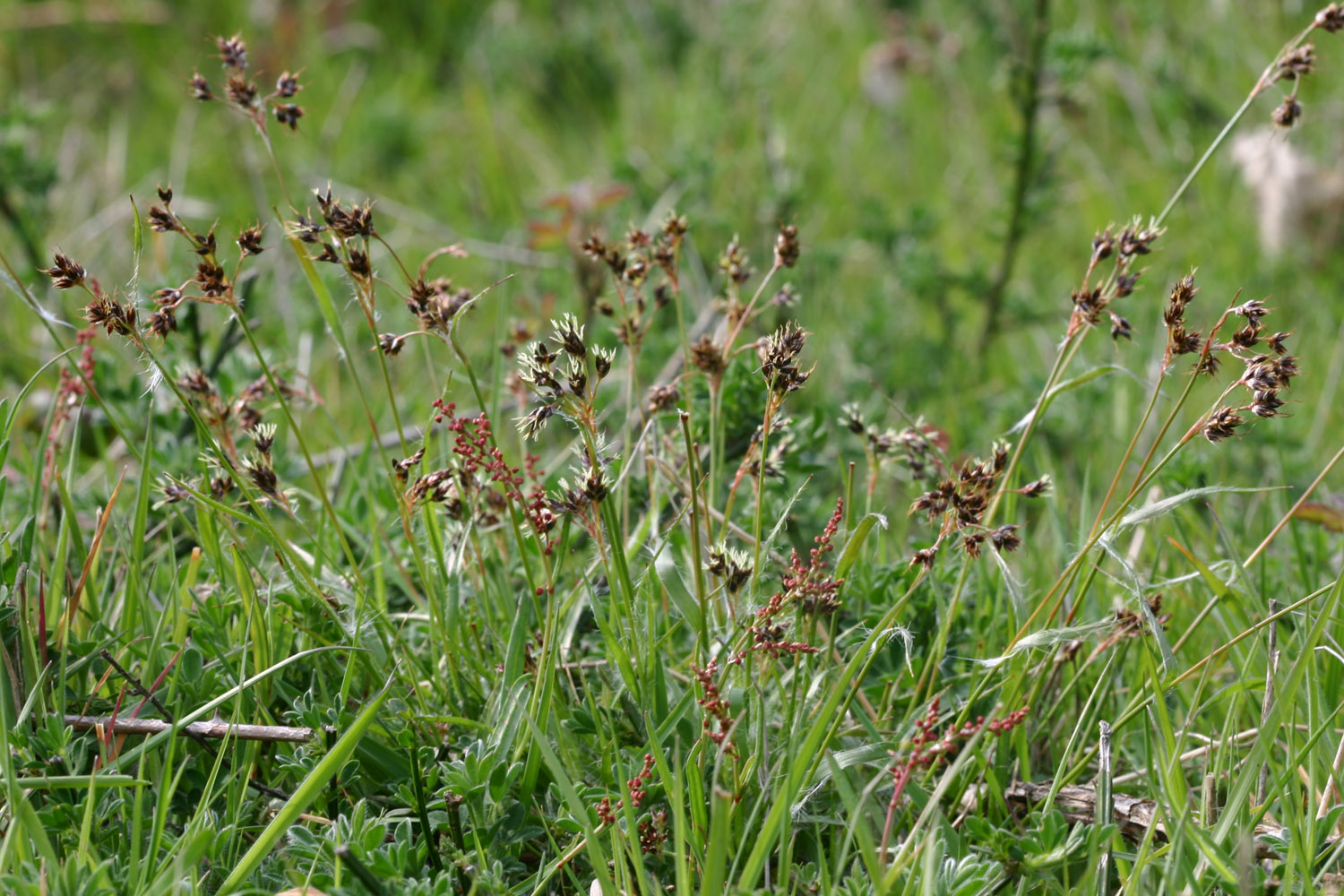 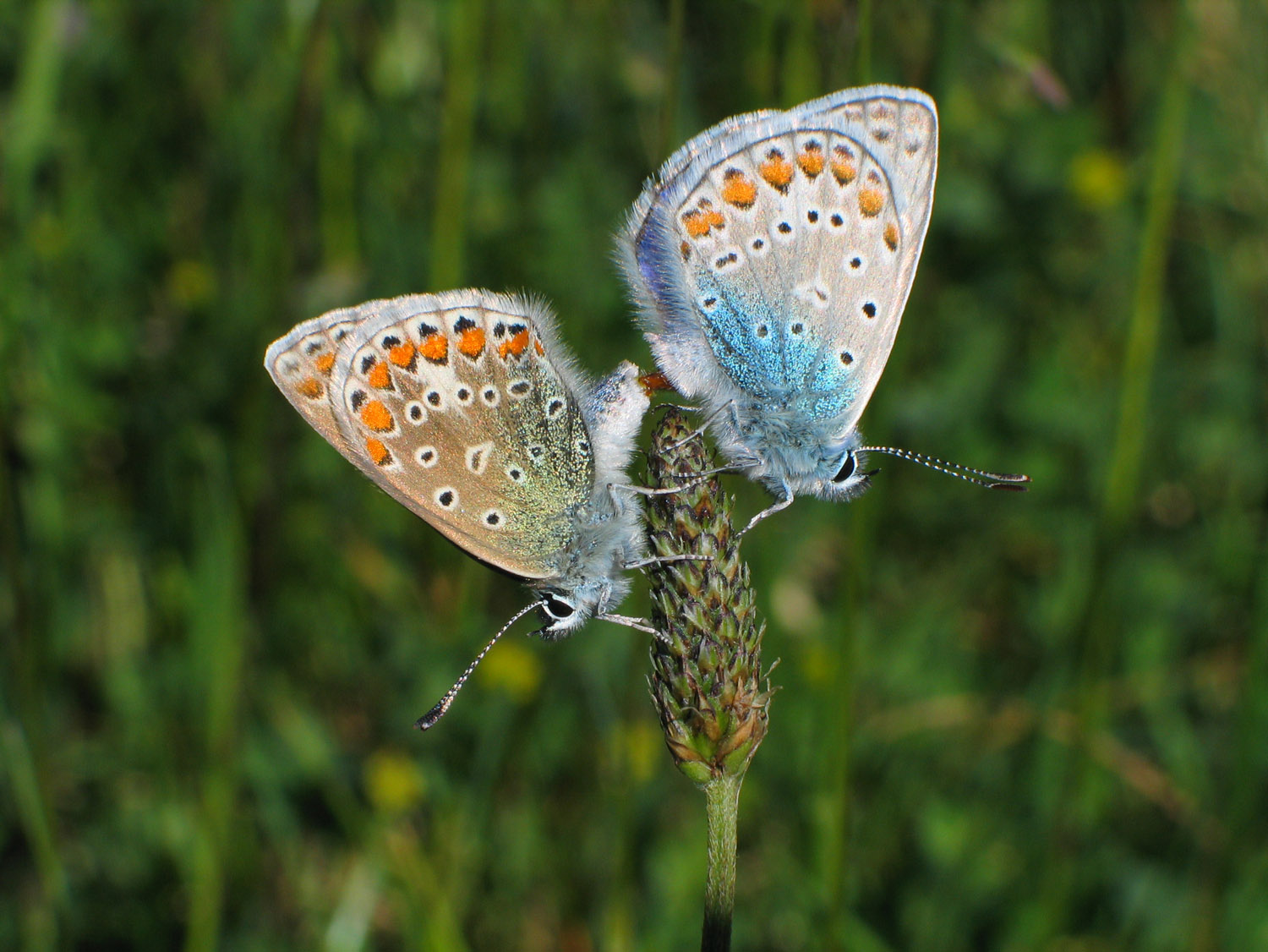 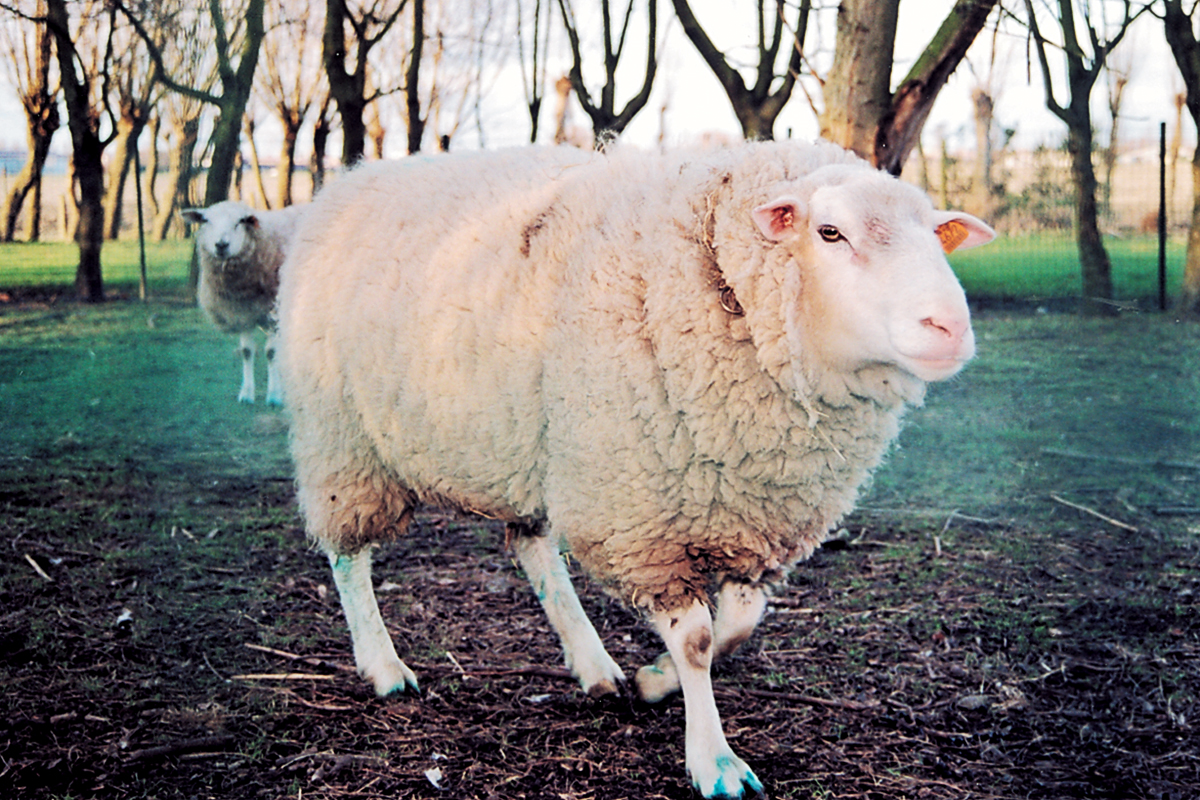 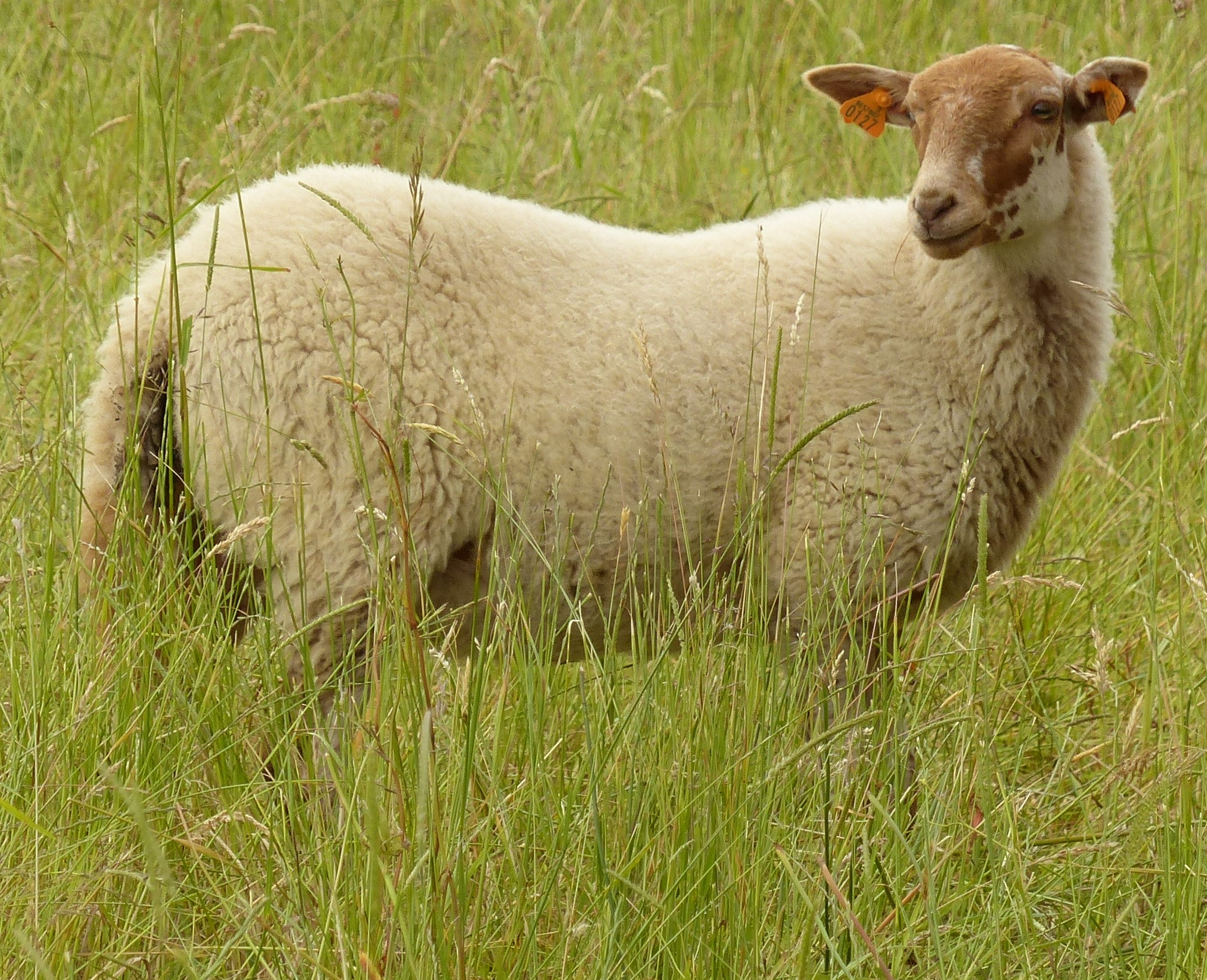 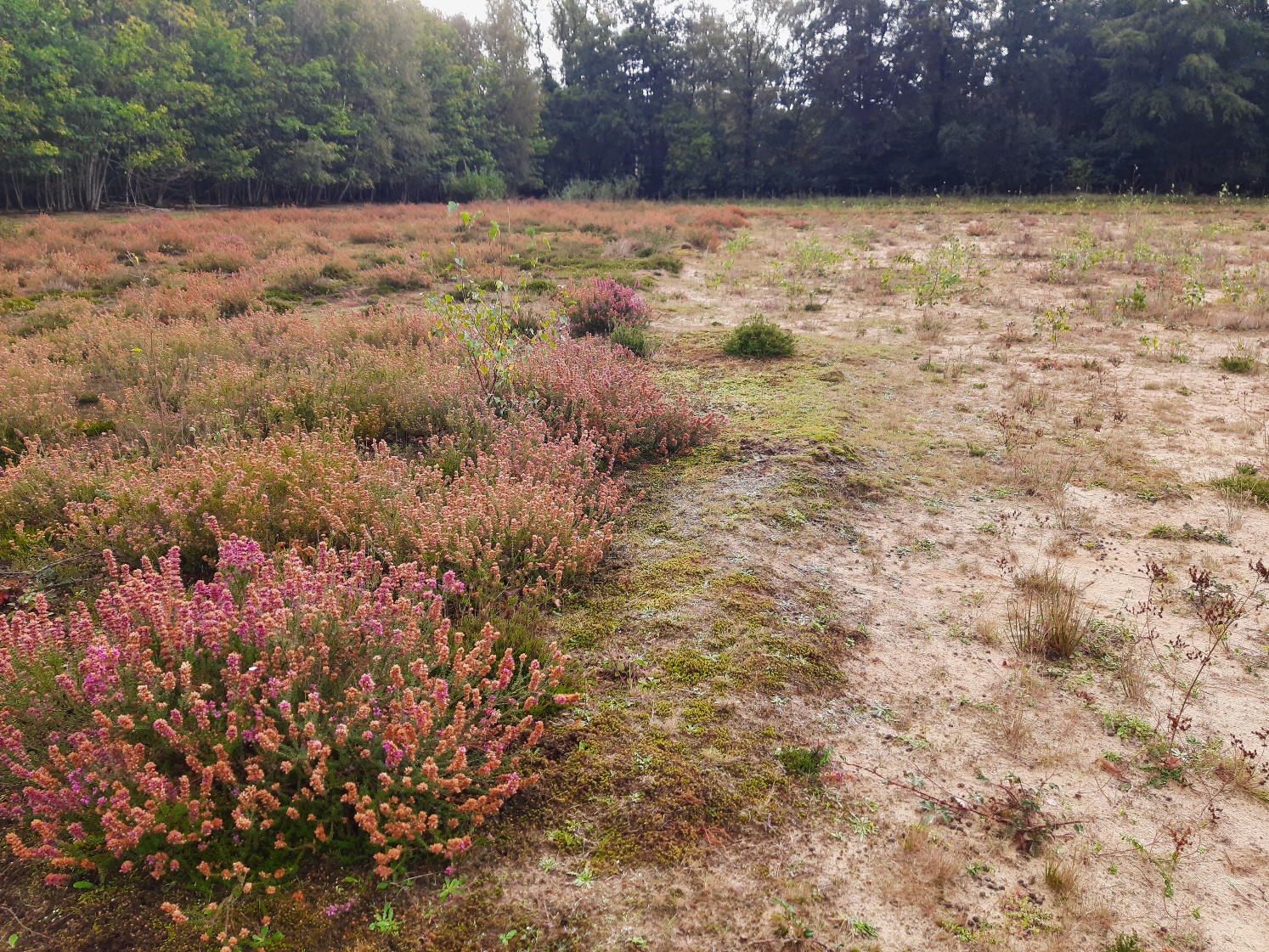 ©Agentschap Onroerend Erfgoed
Inrichtingsvisie
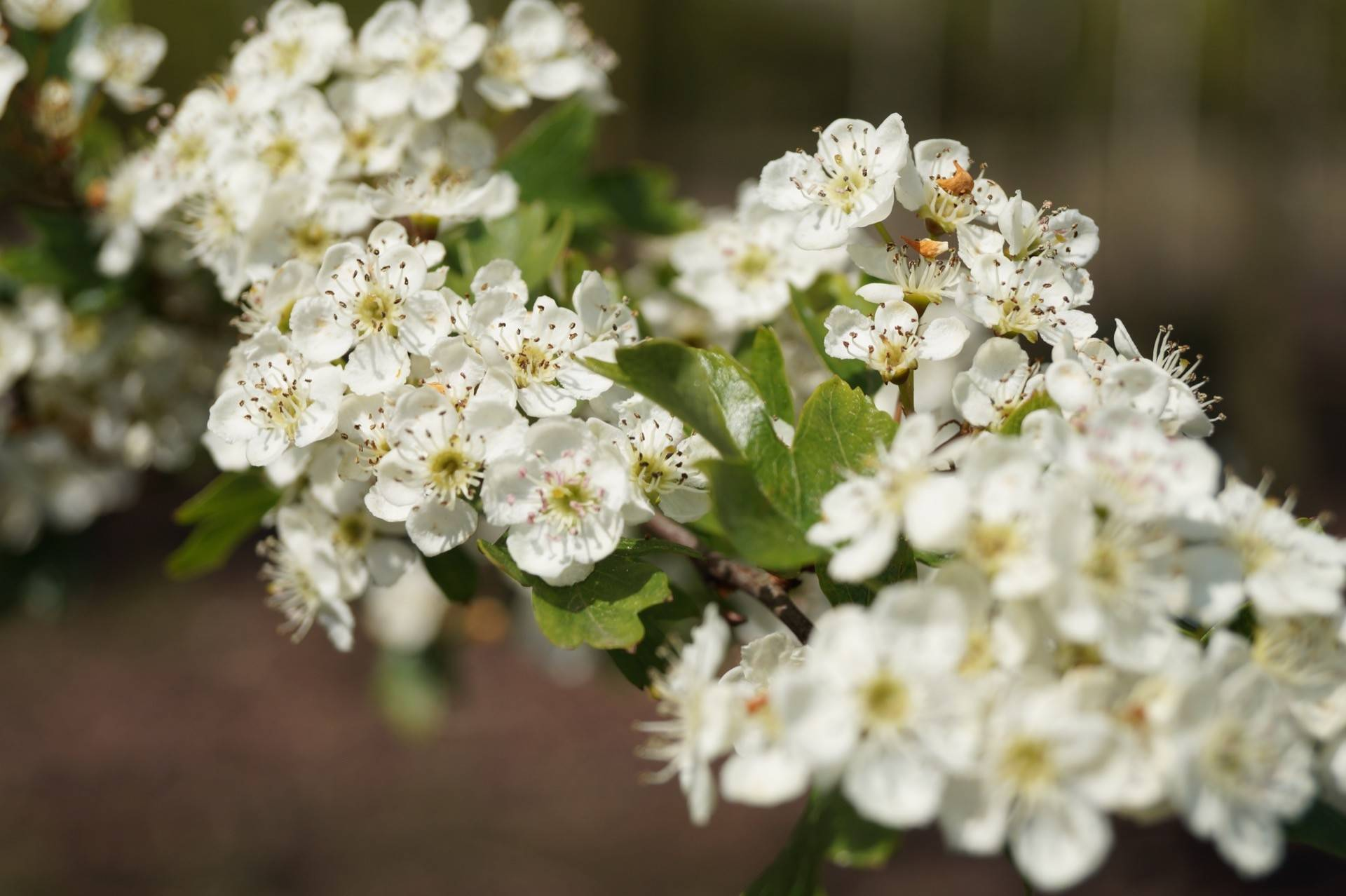 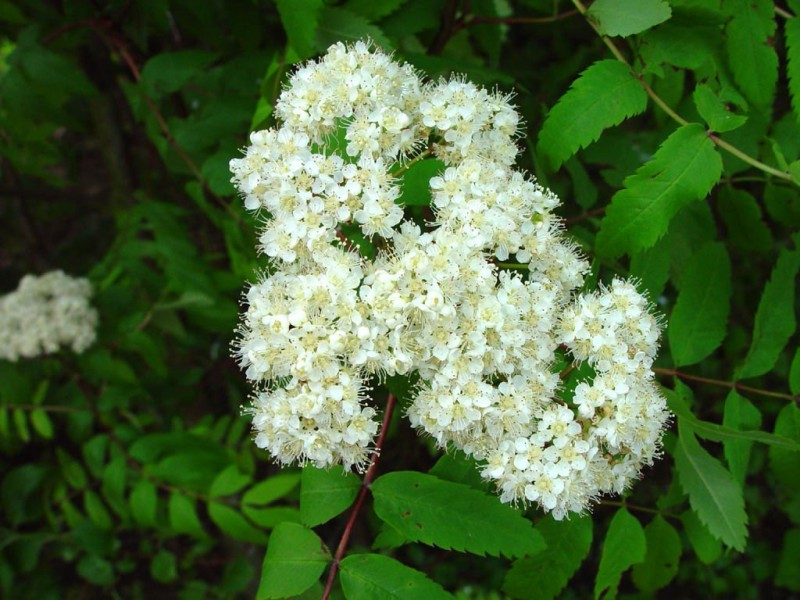 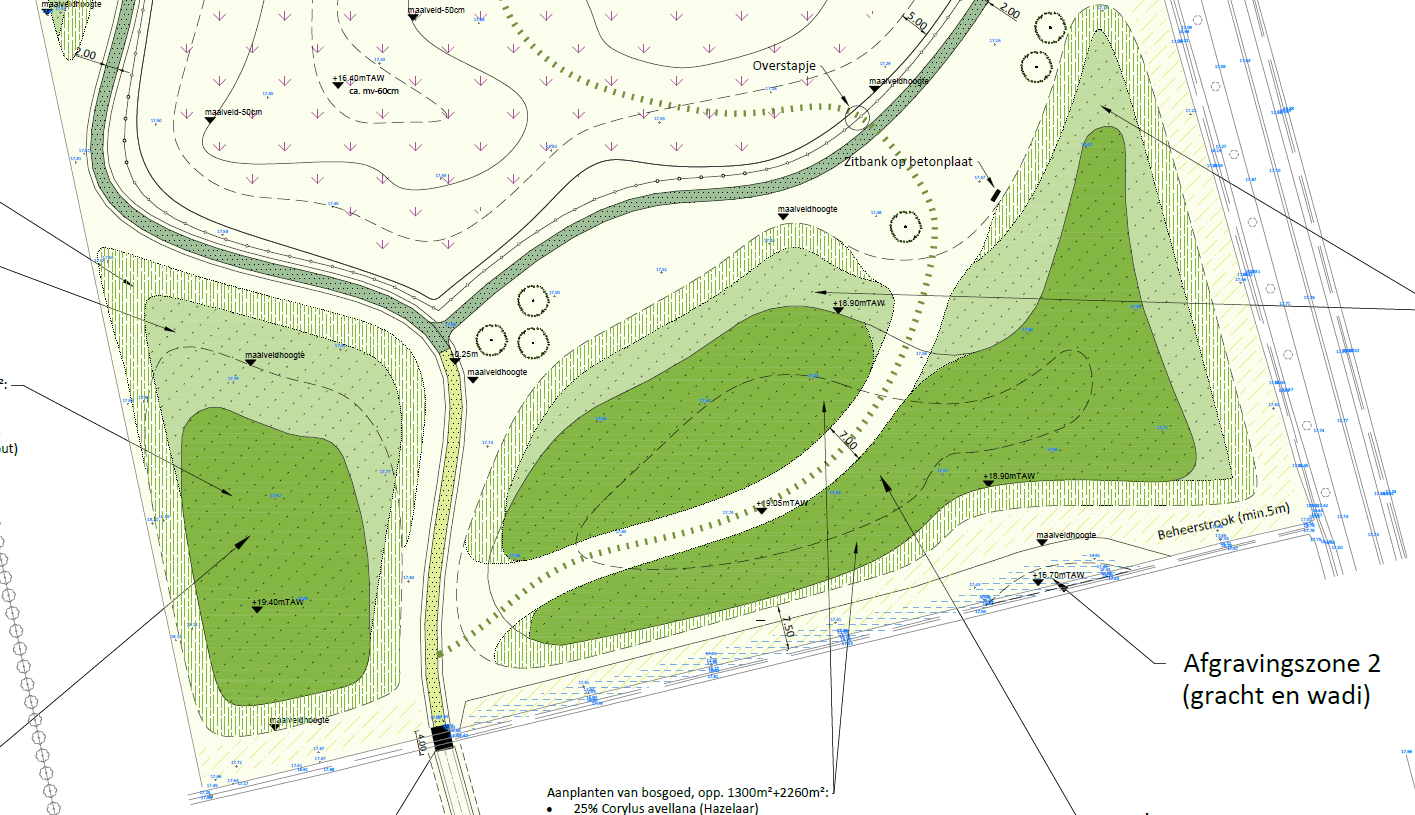 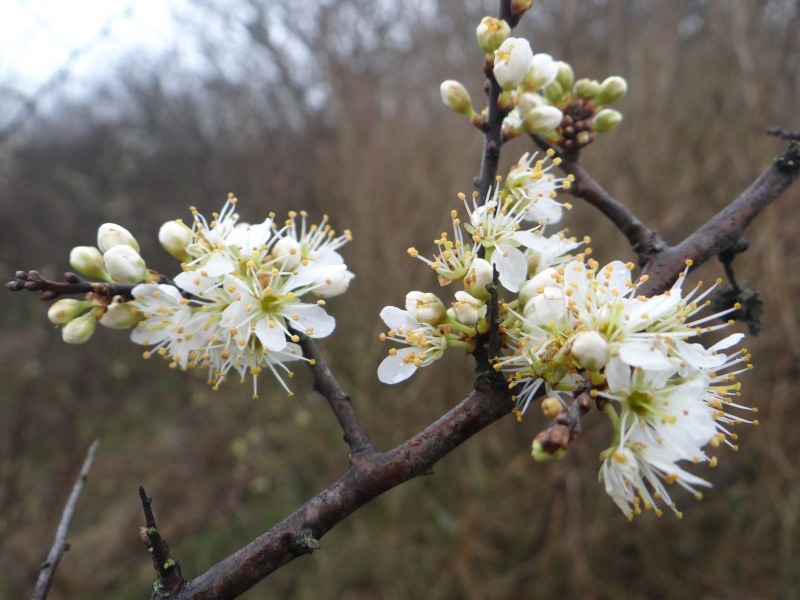 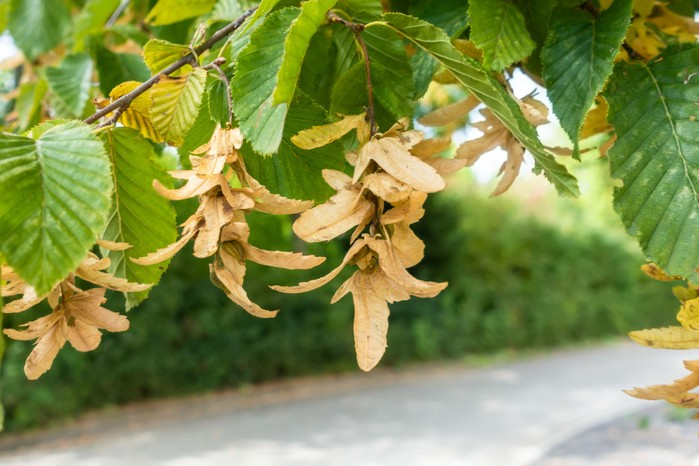 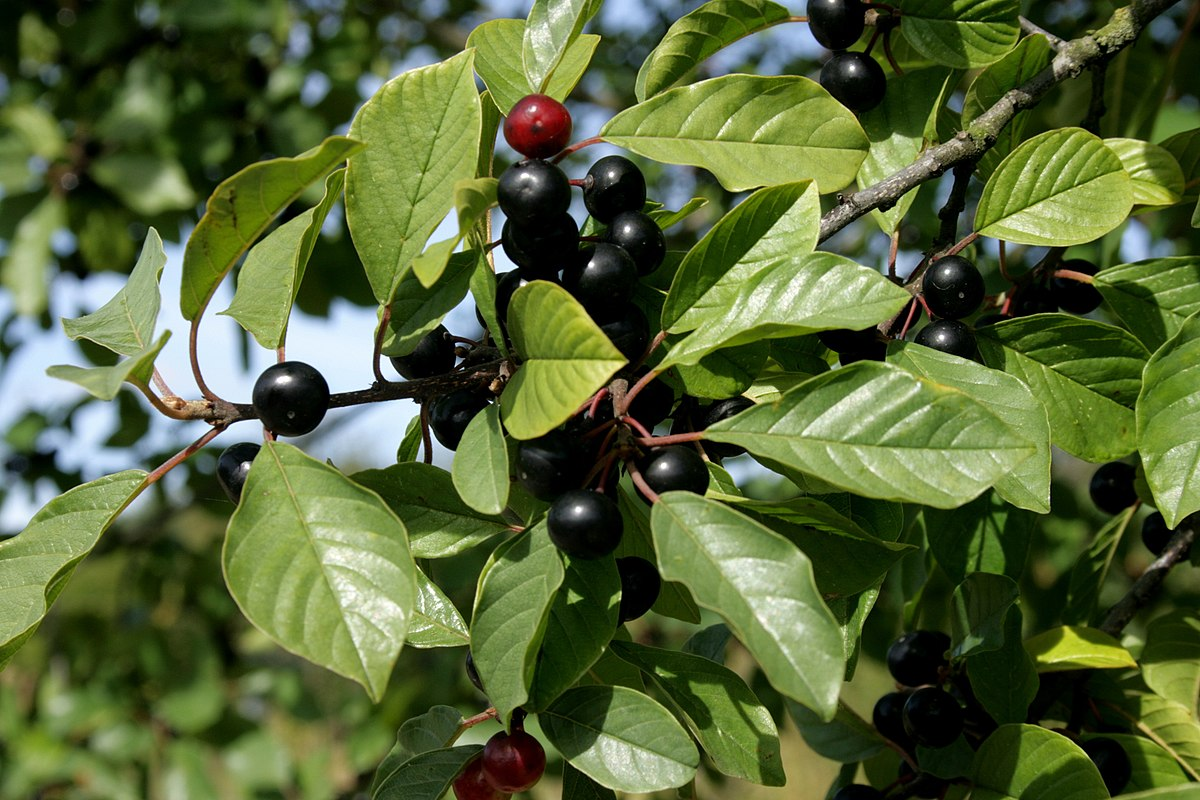 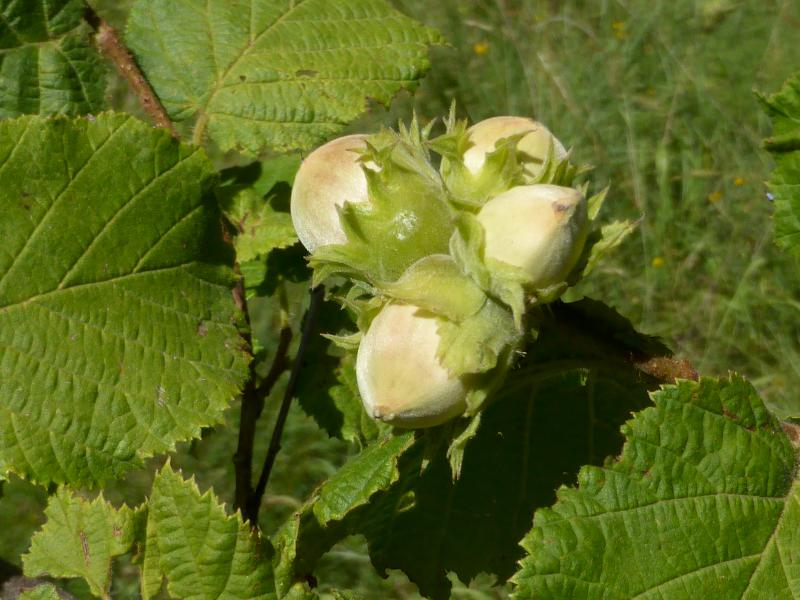 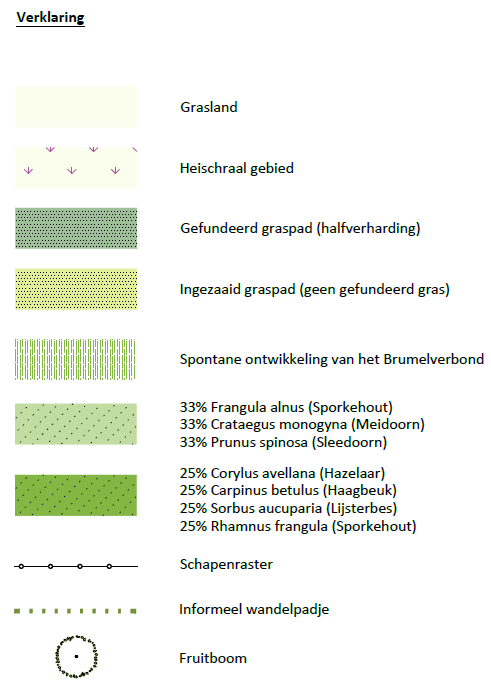 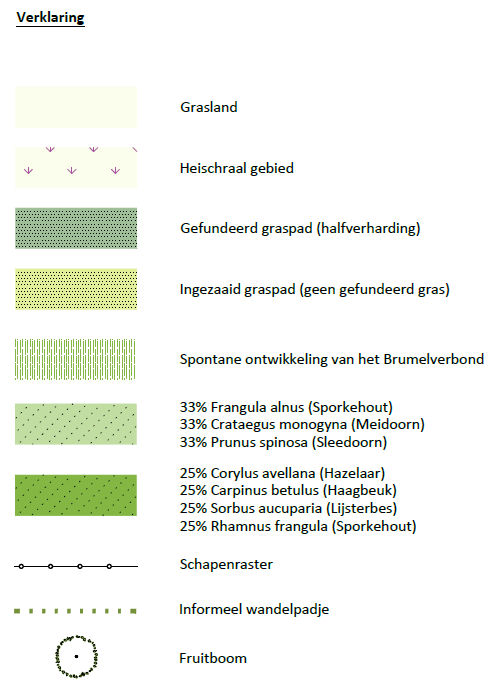 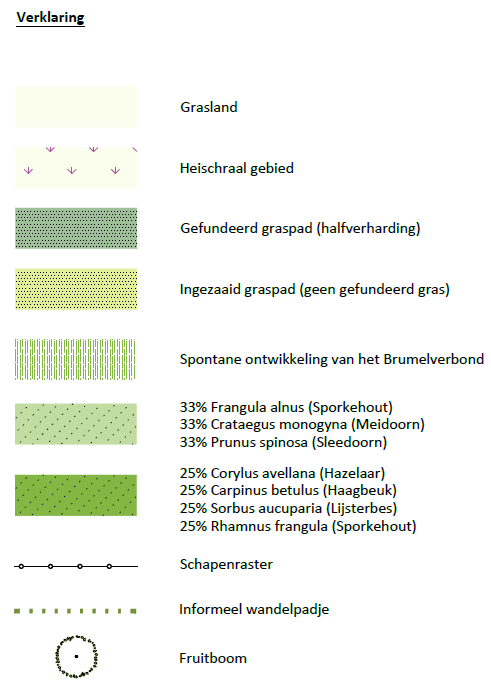 ©Agentschap Onroerend Erfgoed
Inrichtingsvisie
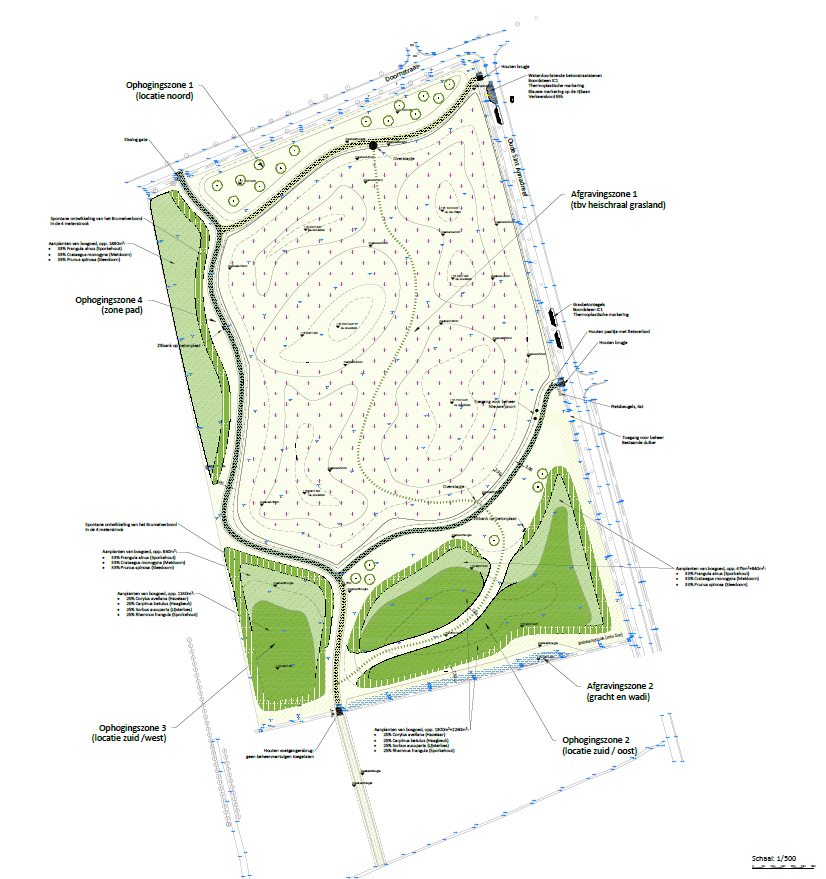 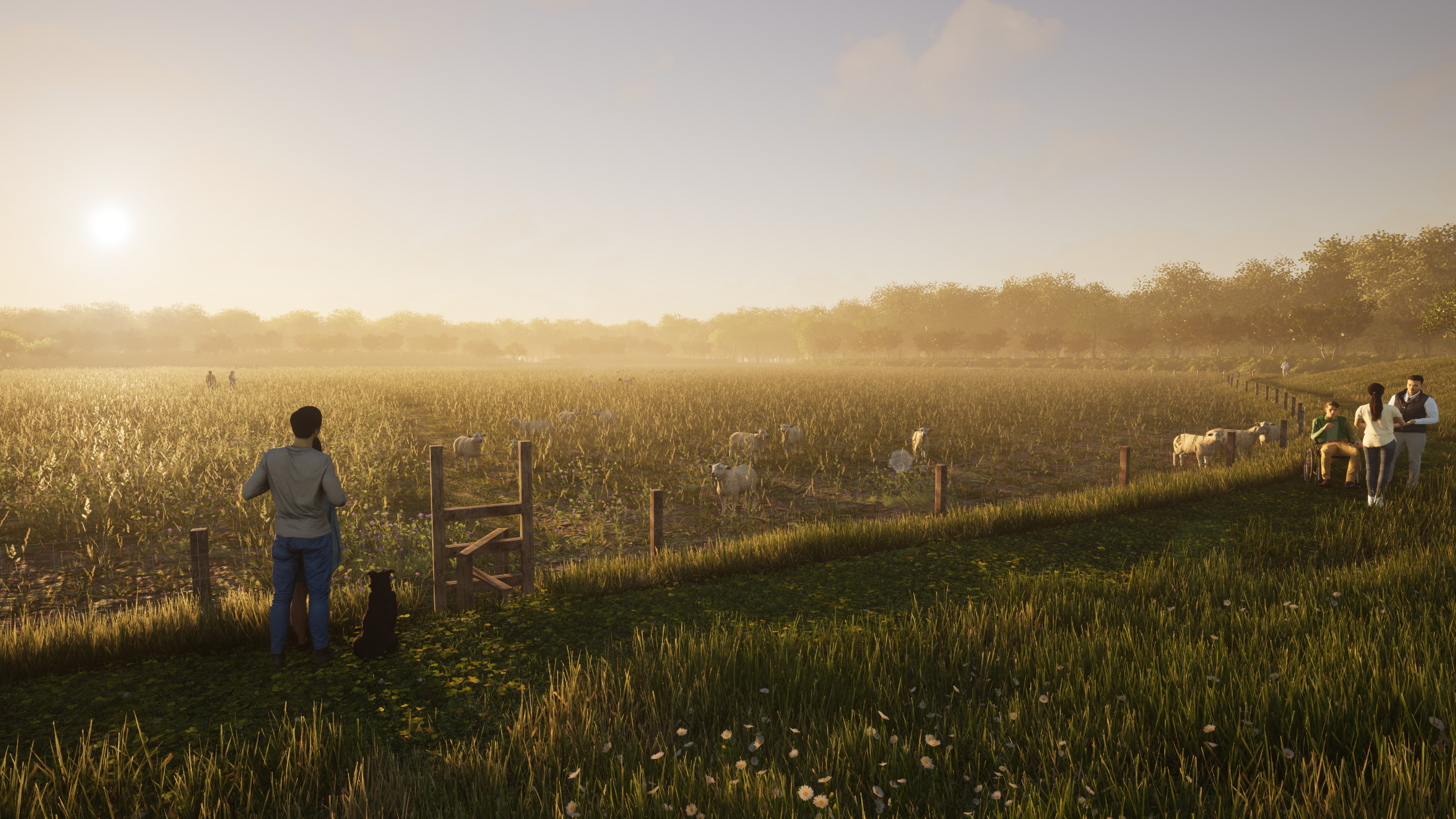 Inrichtingsvisie
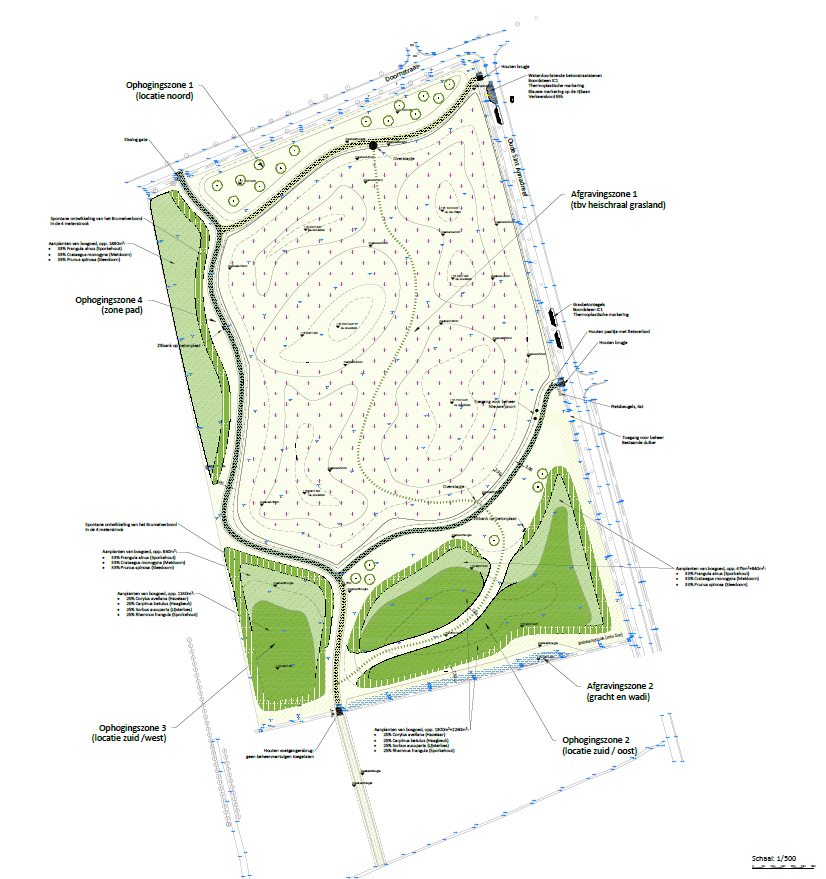 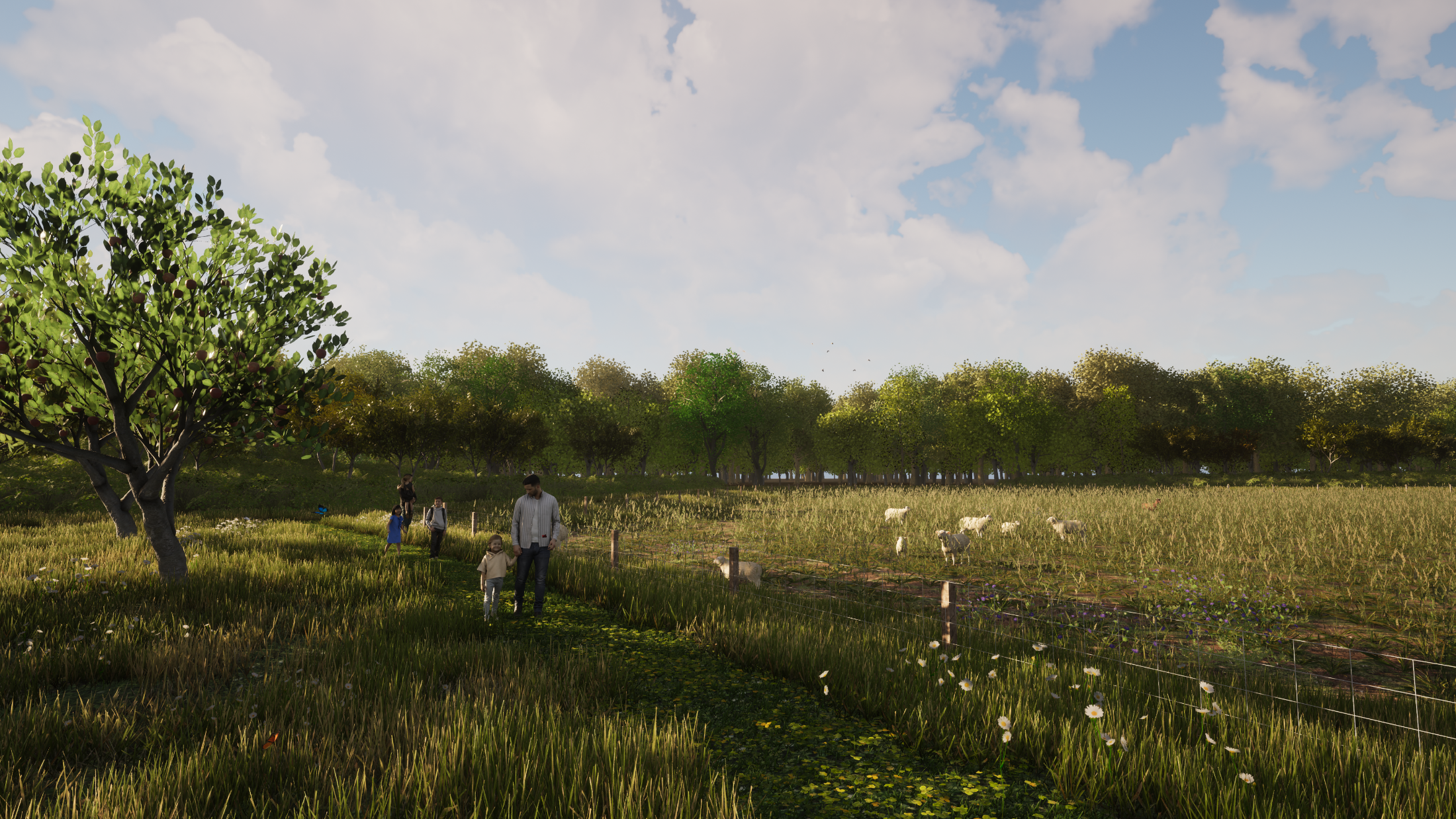 Inrichtingsvisie
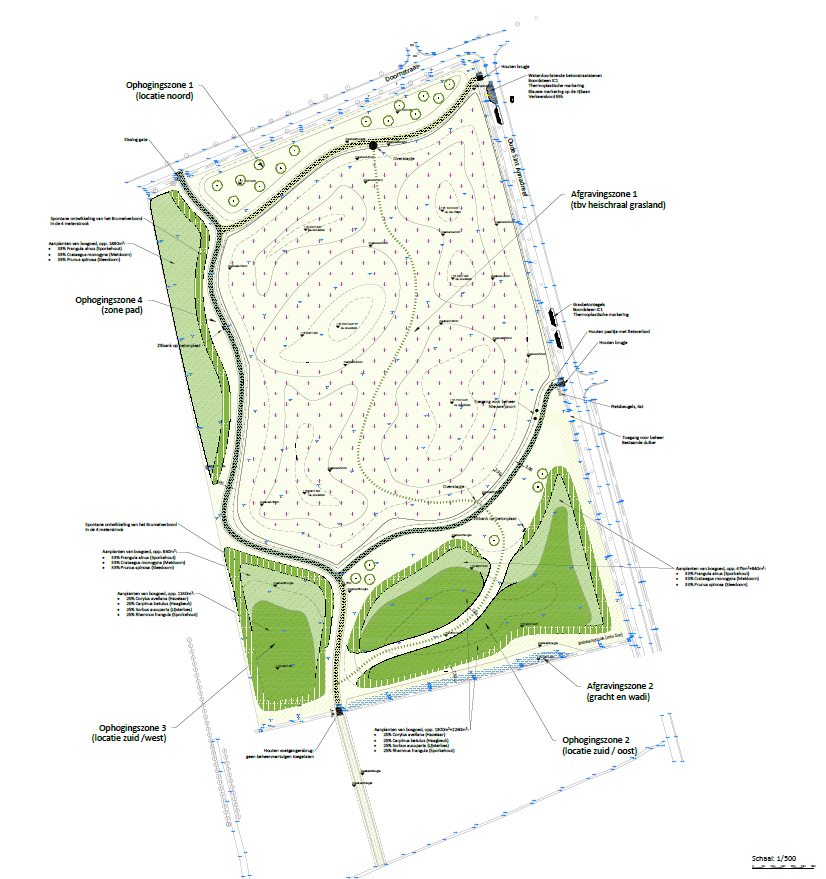 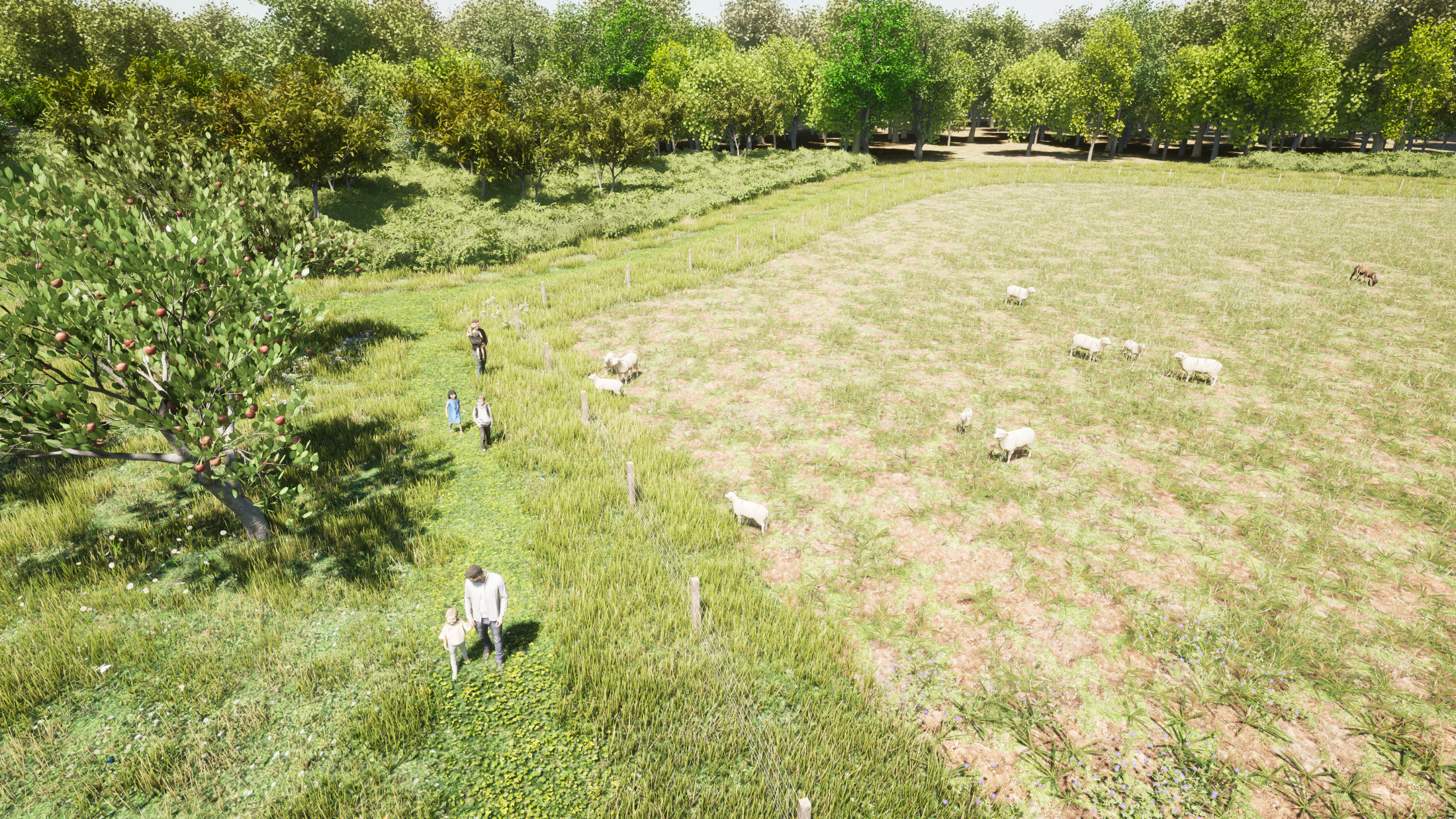 Inrichtingsvisie
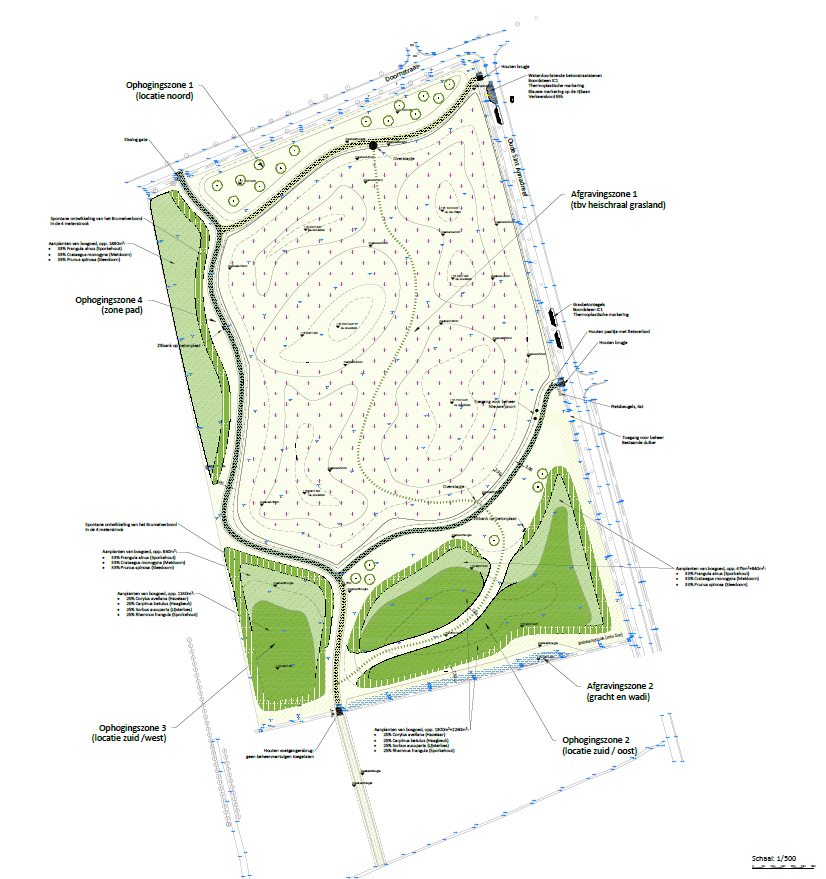 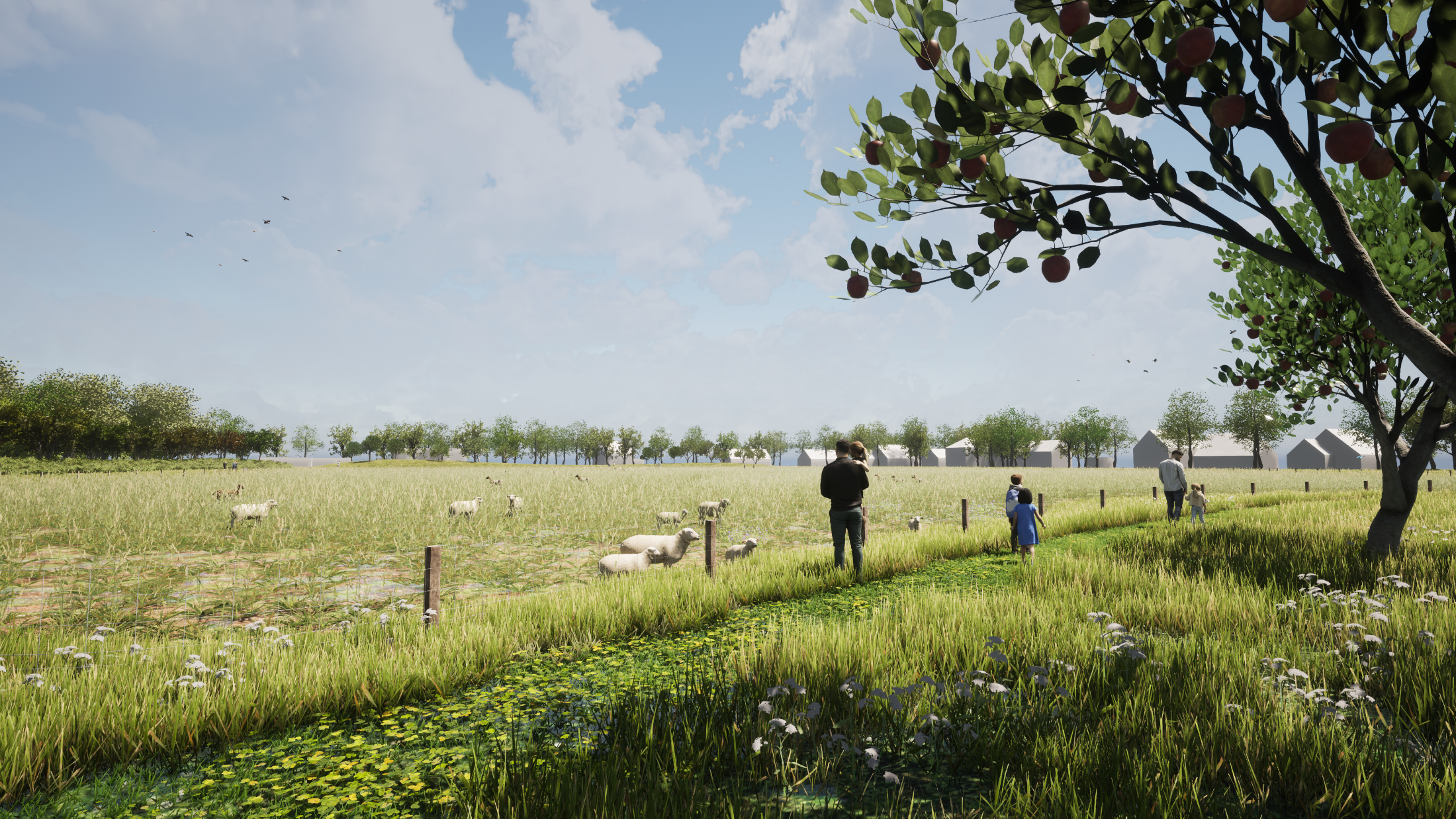 Beheerplan
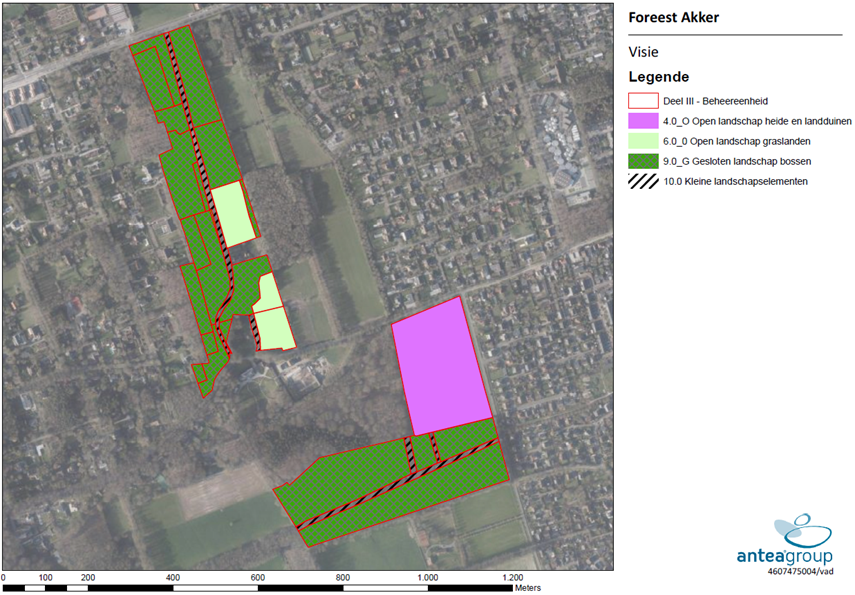 Beheerplan
Visie
Landschapsecologische visie = behoud en ontwikkelen als boslandschap met open zones behouden + opgewaardeerd.
Ecologische functie + historische functie gerespecteerd.
De sociale functie is belangrijk en wordt georganiseerd binnen de draagkracht van de ecologische waarden/natuurdoelen.
Specifieke elementen met hoge natuur- en/of erfgoedwaarde krijgen gepast beheer (dreven, grachten, rabatten, oude bomen).
Voormalige akker/huidige raaigrasweide ontwikkeld tot natuurrijk halfopen landschap met indicatief 2/3de open vegetaties (schrale graslanden) en 1/3de struweel.
Beheer volgens criteria geïntegreerd natuurbeheer
Beheerplan
Ecologische functie
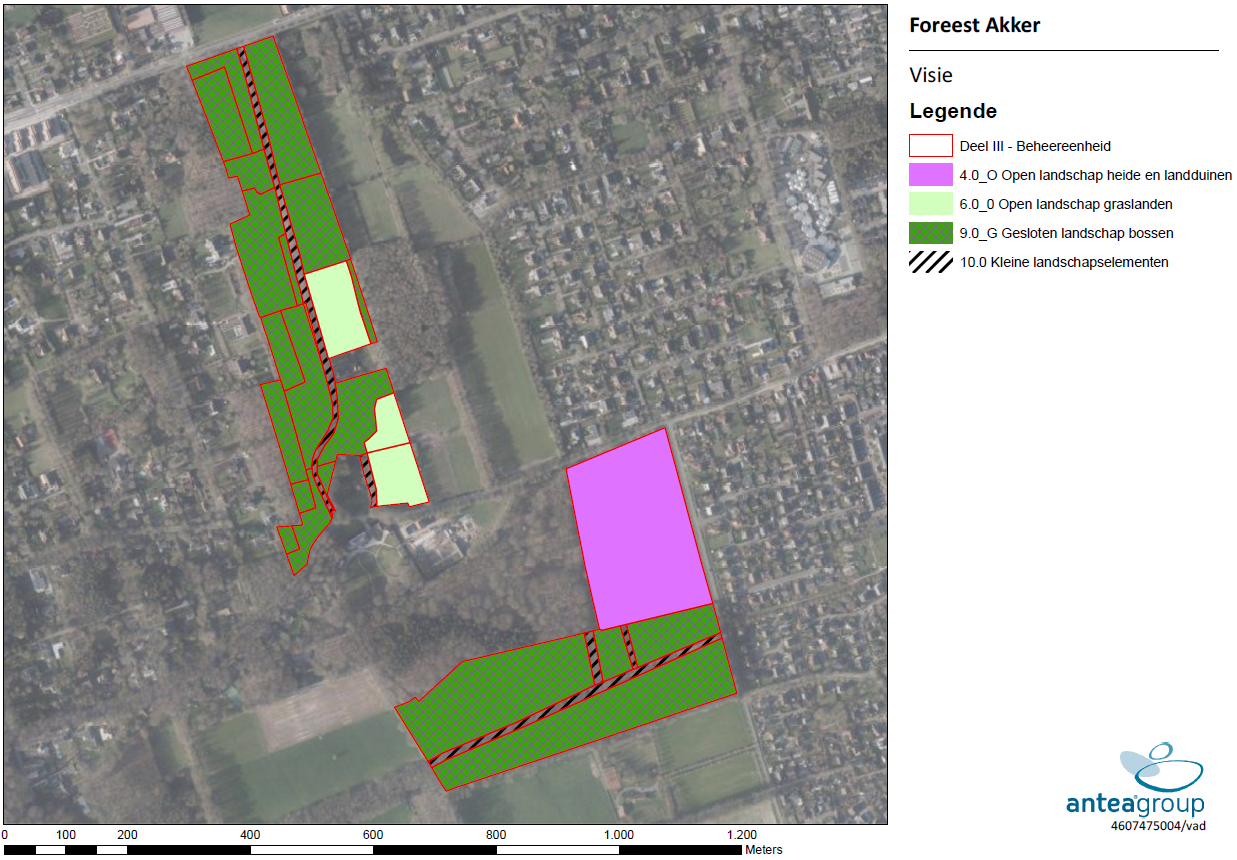 Vroegere boomgaard hersteld
Ruime plantafstand
Rassen ~ boomgaard-stichting
Extensieve begrazing
Leefgebied vleermuizen, vinpootsalamander
Ongewervelden ≈ bijzondere soorten in heidepercelen Beisbroek, Tudor en omgeving
Beheerplan
Ambitieniveau
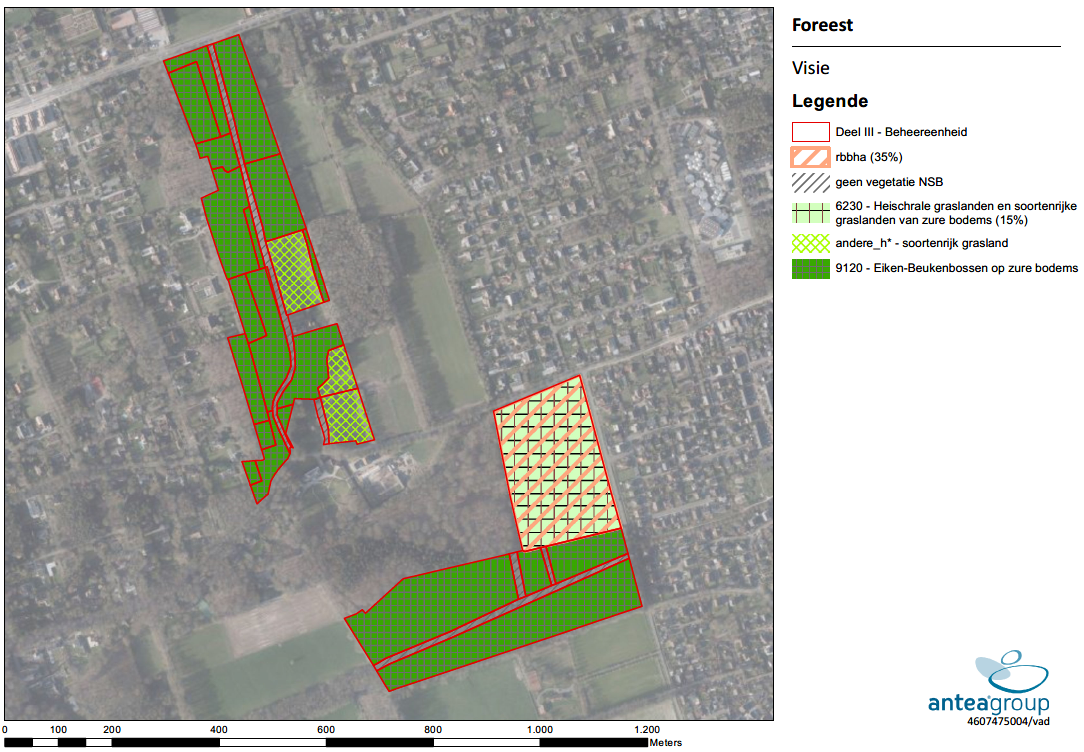 Beheerplan type 2 (25% toegepspitst op natuurstreefbeeld)
Bossen, graslanden, akker als oppervlakte natuurstreefbeeld = 80 %
Beheerplan
Sociale functie
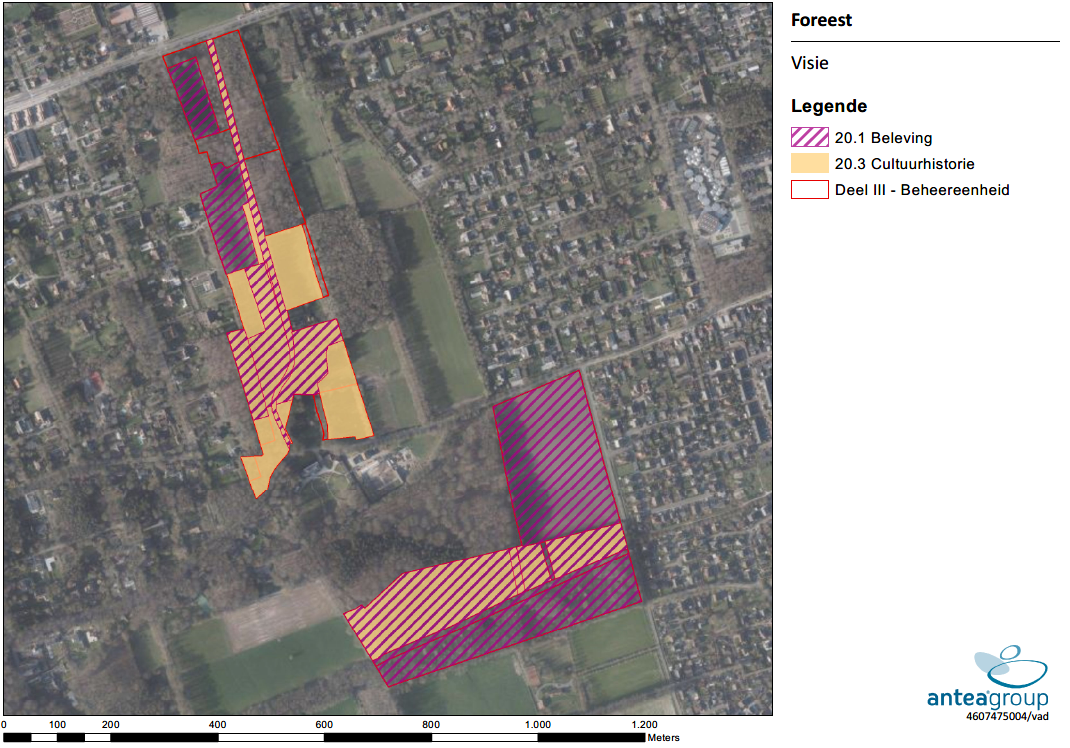 huidige toegankelijkheid behouden, en versterkt door openstelling van Foreest Abdijbeke
Abdijbeke: recreatieve wandellus voorzien met verhoogd pad om aanwezige rabbattenstructuur te beleven
[Speaker Notes: De recreatieve ontsluiting van dit landschappelijk aantrekkelijk geheel is een onlosmakelijk sociaal doel van het gebied, m.n. als recreatief wandel- en ontspanningsgebied-, als deel binnen de Brugse Groene Gordel, het geboortebos en de ligging aansluitend op de “kasteelbossen” en als plek voor natuur- en landschapsbeleving.In Foreest Abdijbeke wordt de Oost-West dreef heropgewaardeerd en wordt een wandellus voorzien. Deze wandellus maakt maximaal gebruik van reeds aanwezige ‘paden’ en wordt indien nodig (deels) als vlonderpad aangelegd om de rabattenstructuur te vrijwaren en te beleven. Een infobord nabij de Oude Sint-Annadreef brengt bezoekers op de hoogte van de historische achtergrond van de locatie.
Verder valt het plangebied gedeeltelijk binnen aanduiding van beschermd monument. Erfgoedkenmerken van de historische aanleg van het kasteelpark blijven bewaard (o.a. behoud toegangsdreef en monumentale bomen).]
Beheerplan
Opvolging
Jaarlijkse registratie beheermaatregelen
6 jaarlijkse evaluatie kwaliteit aanwezige natuurstreefbeelden
Erfgoed: 6 jaarlijks logboek/toestandsrapport
[Speaker Notes: De recreatieve ontsluiting van dit landschappelijk aantrekkelijk geheel is een onlosmakelijk sociaal doel van het gebied, m.n. als recreatief wandel- en ontspanningsgebied-, als deel binnen de Brugse Groene Gordel, het geboortebos en de ligging aansluitend op de “kasteelbossen” en als plek voor natuur- en landschapsbeleving.In Foreest Abdijbeke wordt de Oost-West dreef heropgewaardeerd en wordt een wandellus voorzien. Deze wandellus maakt maximaal gebruik van reeds aanwezige ‘paden’ en wordt indien nodig (deels) als vlonderpad aangelegd om de rabattenstructuur te vrijwaren en te beleven. Een infobord nabij de Oude Sint-Annadreef brengt bezoekers op de hoogte van de historische achtergrond van de locatie.
Verder valt het plangebied gedeeltelijk binnen aanduiding van beschermd monument. Erfgoedkenmerken van de historische aanleg van het kasteelpark blijven bewaard (o.a. behoud toegangsdreef en monumentale bomen).]
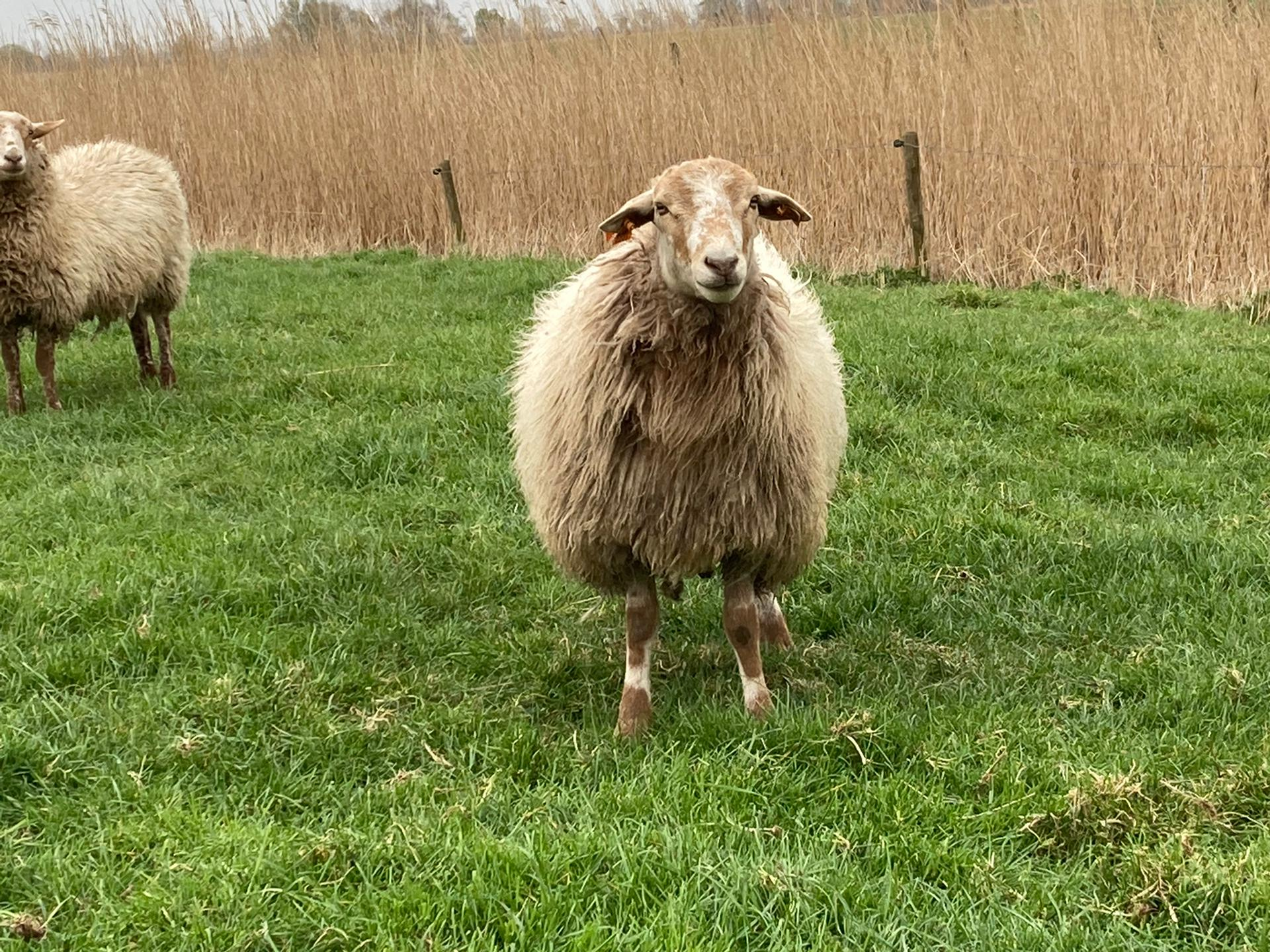 Bedankt voor uw aandacht!